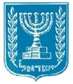 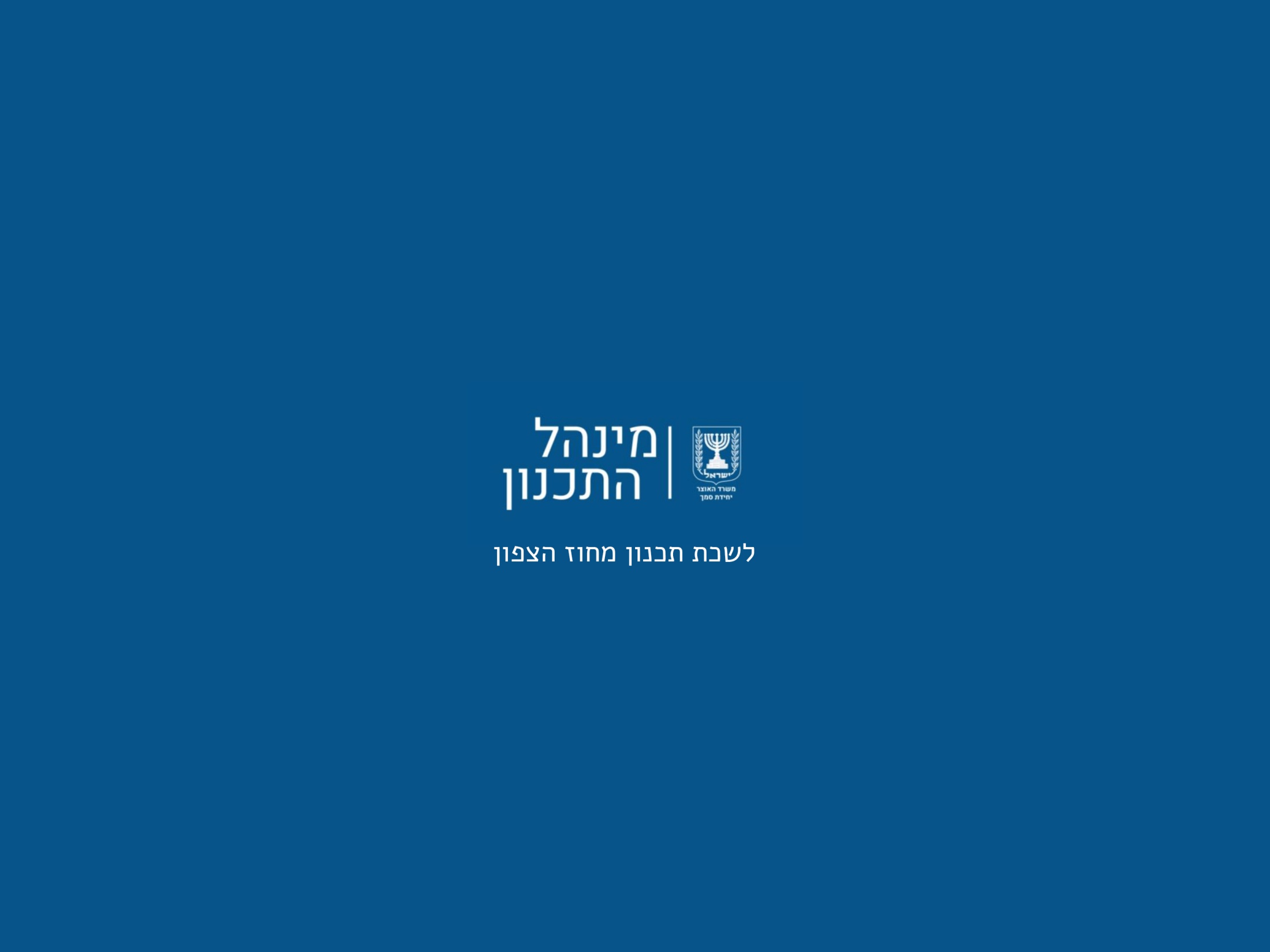 משרד האוצר
  מטה הדיור
 הוועדה המחוזית לתכנון ולבנייה, מחוז צפון
אוֹרי אילן, יו"ר הוועדה המחוזית לתכנון ולבנייה מחוז הצפון
אתגרי התכנית הלאומית לדיור – השפעות של תכניות לבנייה על נושאים חברתיים, סביבתיים ומוניציפליים - מחוז הצפון כמשל

בפני

הכשרה מקצועית בתכנון – אוניברסיטת בר-אילן
ד"ר שוקי אמרני

5 נובמבר 2019
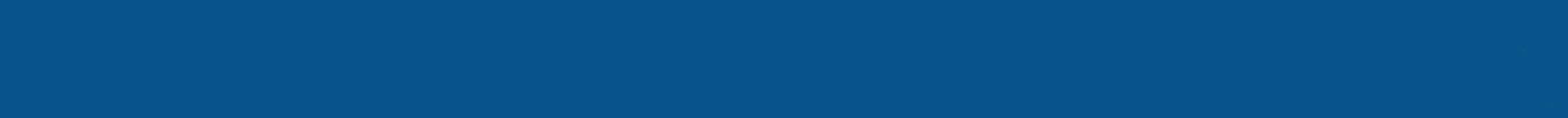 מאפייני המחוז
אוכלוסייה: 
2016 :  1.4 מיליון*
2040:  2.2 מיליון**  
אוכלוסייה מעורבת :
יהודים- 43% , מוסלמים- 39%דרוזים- 8% , נוצרים ואחרים- 10%
שטח:
כ- 4,500 קמ"ר 
518  קמ"ר יערות, 820 קמ"ר גנים לאומים ושמורת טבע.  סך השטחים המוגנים מהווים כ– 30% משטח המחוז.
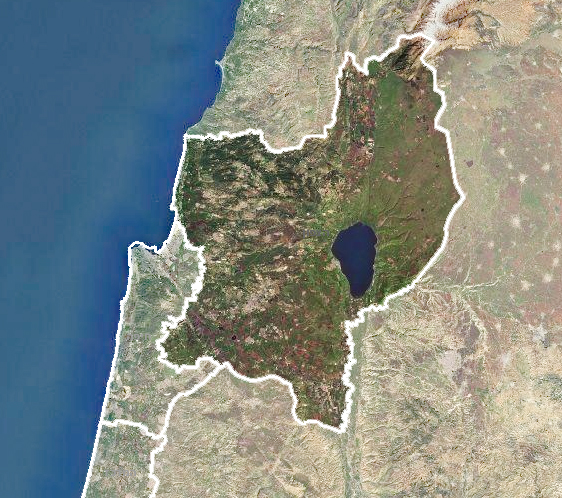 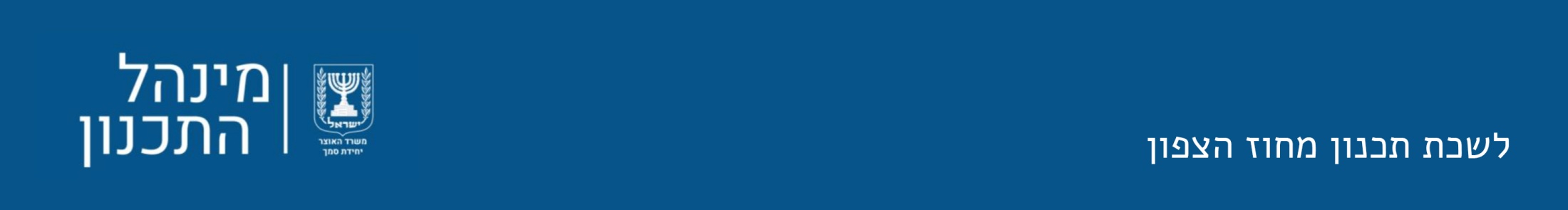 * ע"פ הלשכה המרכזית לסטטיסטיקה ** ע"פ המועצה הלאומית לכלכלה והתכנית האסטרטגית לדיור.
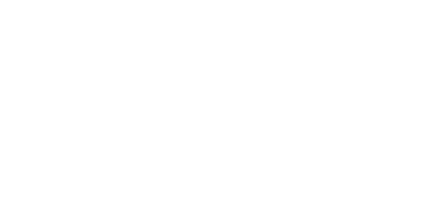 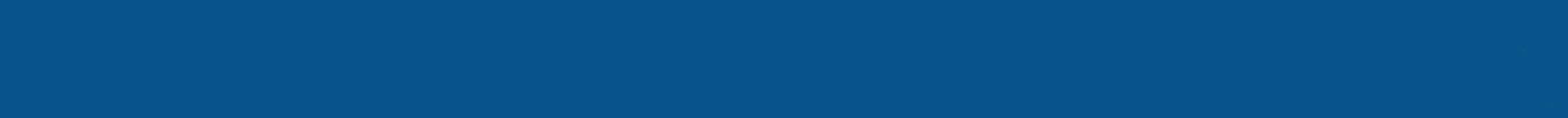 מאפייני המחוז
94 רשויות מקומיות (שליש מכלל 257 הרשויות במדינה) 
14  ועדות מרחביות  (ע"פ סעיף 19)
21 ועדות מקומיות  ( ע"פ סעיף 18 )
1  ועדה מקומית לשטחים מקומיים-מחוזיים. 
421 ישובים שונים הכוללים: ערים, מועצות מקומיות, כפרים, קיבוצים, מושבים, מועצה תעשייתית.
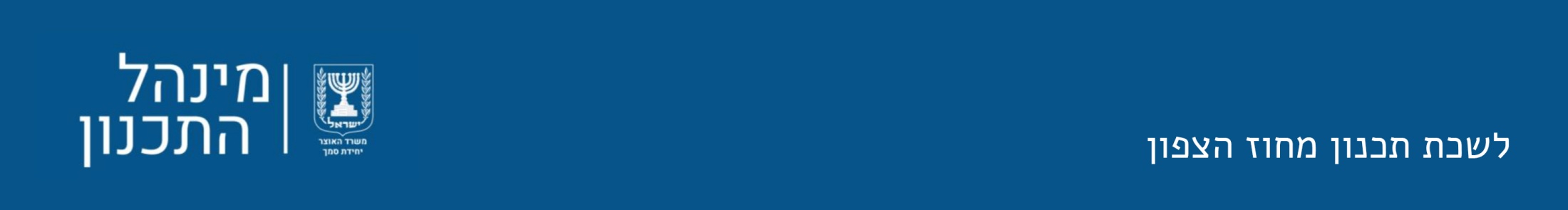 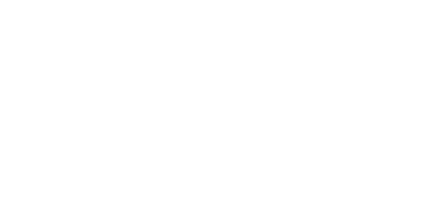 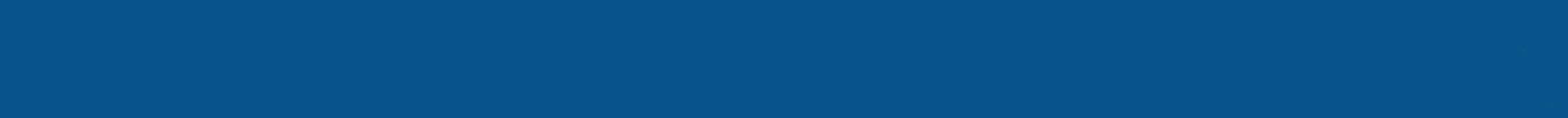 רשויות המחוז
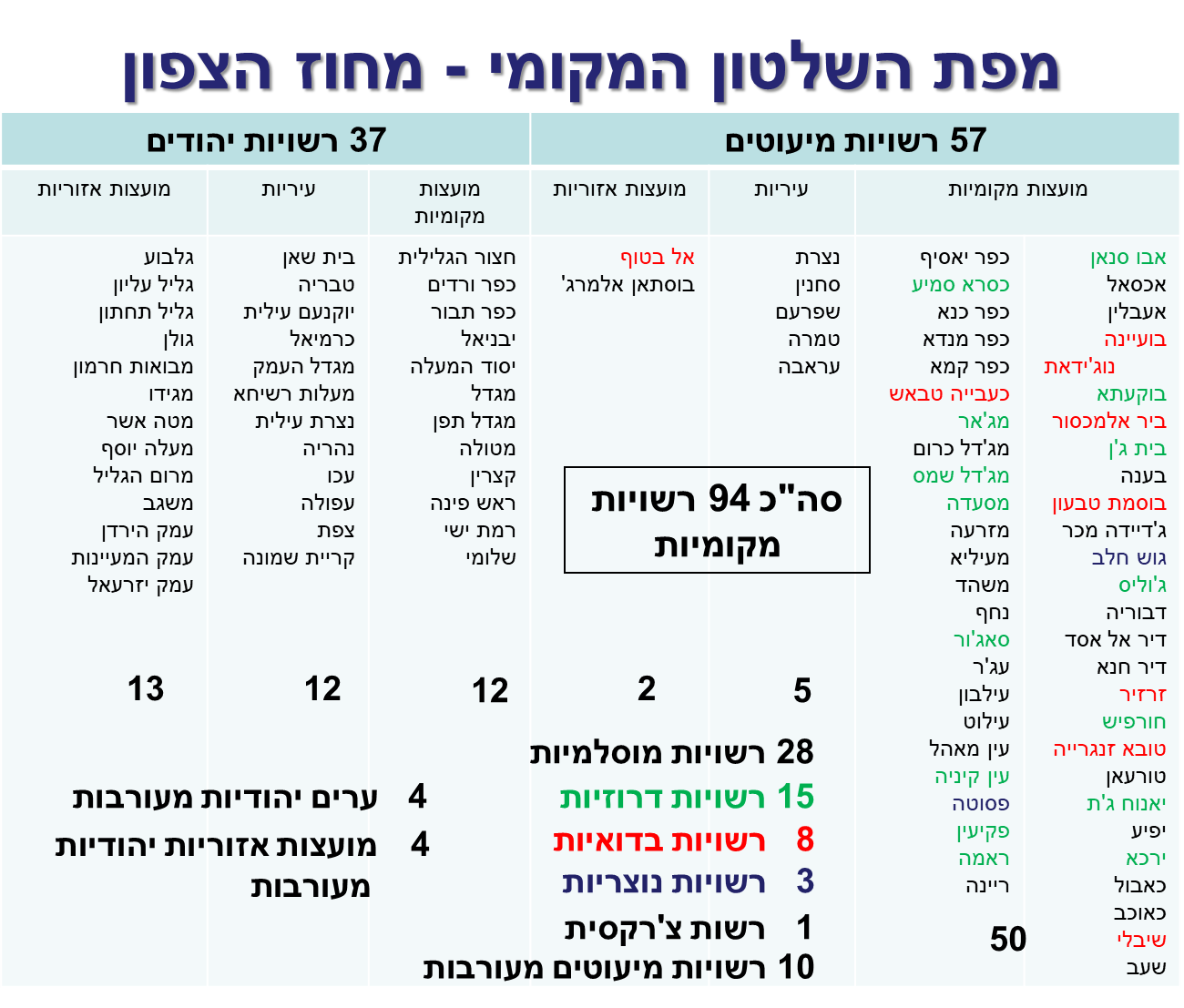 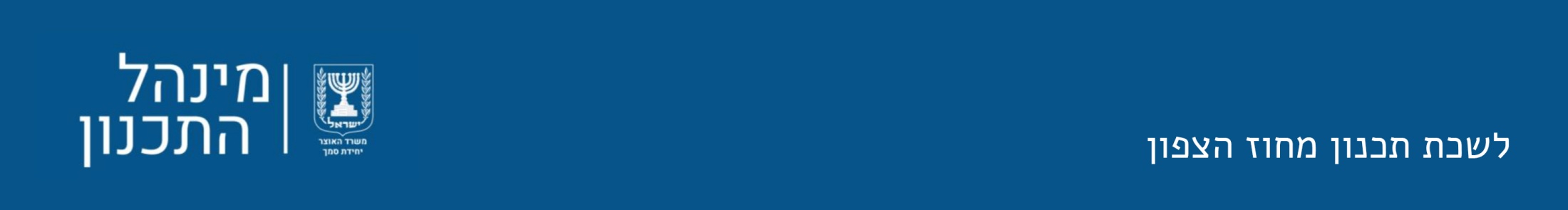 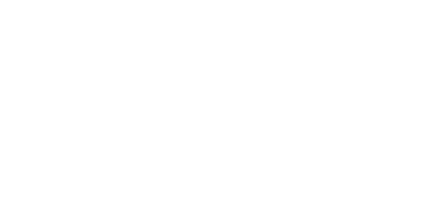 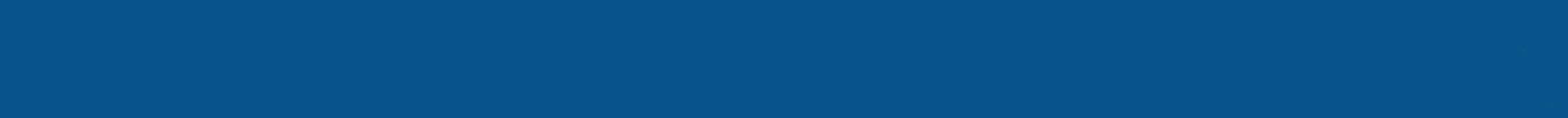 מרחבי תכנון
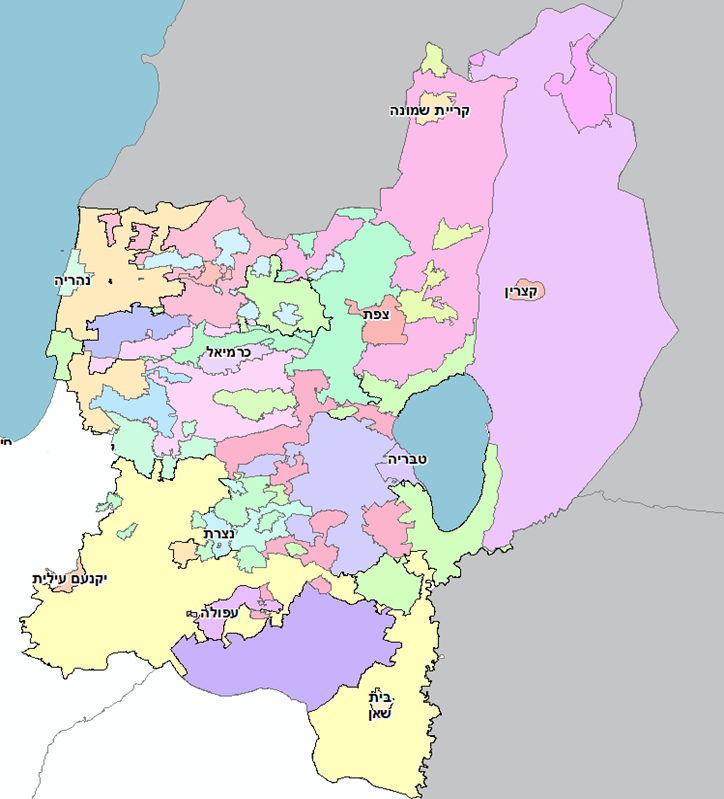 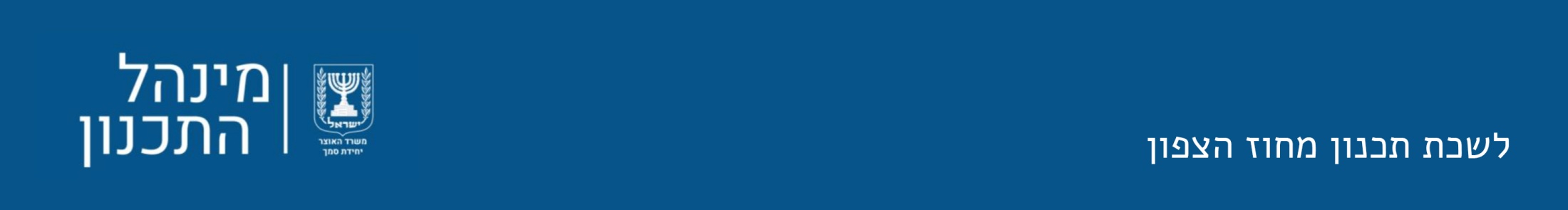 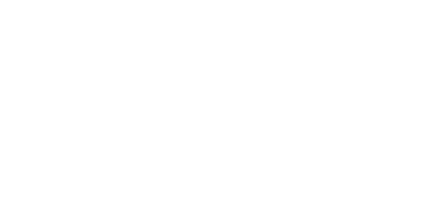 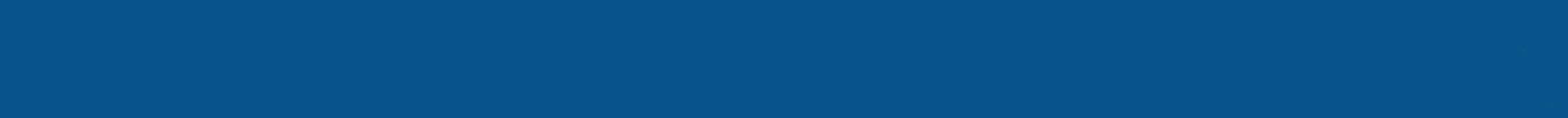 קידום תכניות במחוז
כ-700 תכניות מפורטות חדשות בכל שנה 

כ 1,800 תכניות מטופלות בו זמנית והן כ 36% מכלל התכניות בארץ

תכניות מתאר כוללניות: אושרו למעלה מ- 40 תכניות מתאר 

מקודמות עוד כ- 35 תכניות מתאר הנמצאות בשלבים שונים של הליכי תכנון

בשנת 2018 אושרו יותר מ 11,000 יח"ד 25% מעל ליעד הממשלתי

בו זמנית נמצאות בהליכי תכנון עוד כ 43,000 יח"ד
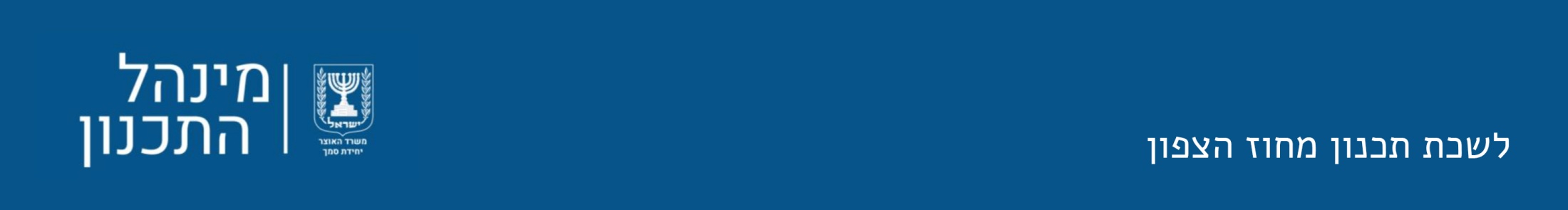 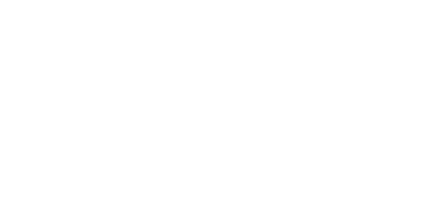 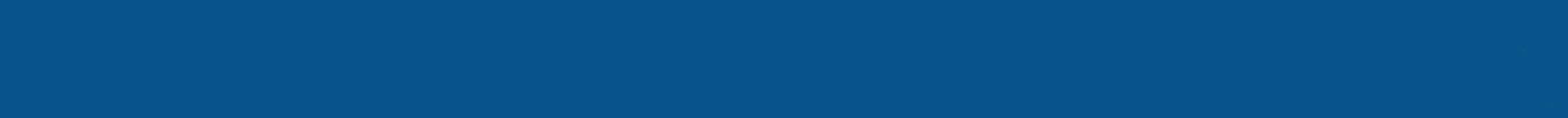 התכנית האסטרטגית (לדיור)
מחוז הצפון
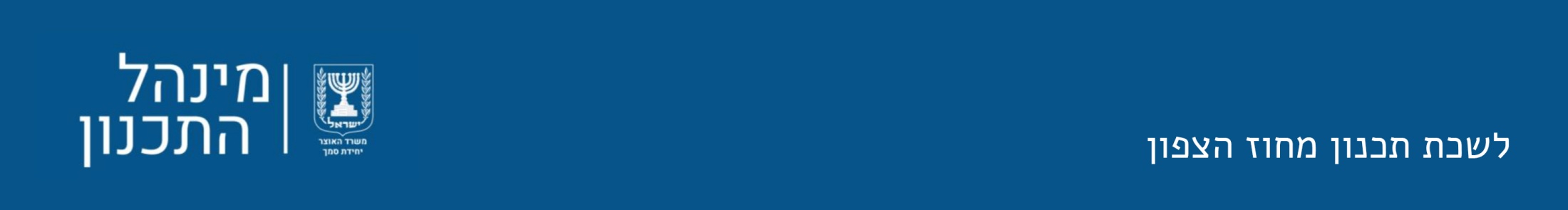 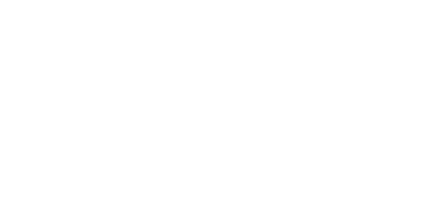 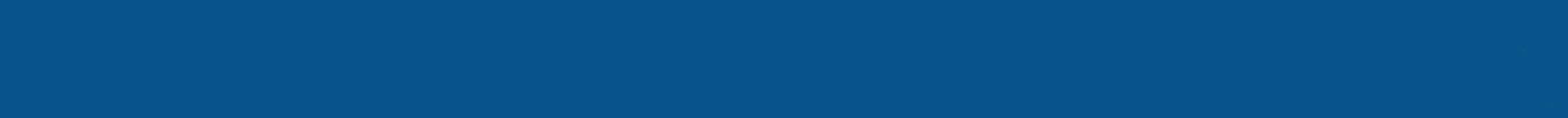 התוכנית האסטרטגית לדיור
יעדי התוכנית האסטרטגית לדיור למחוז צפון 

תוספת של כ- 440,000 יח"ד עד לשנת 2040
25% יח"ד בהתחדשות עירונית (כ -110,000 יח"ד)
 ו 38% יח"ד למגזר הערבי (כ- 170,000 יח"ד)

מצאי תכנוני בשלבים שונים* כ- 320,000 יח"ד (כ-73% מהיעד)
חוסר של כ- 120,000 יח"ד
*כולל יח"ד מתוכניות מפורטות, מתאריות וכוללניות בתהליך סטטוטורי ויח"ד מפוליגונים שאותרו ע"י רמ"י ומשב"ש.
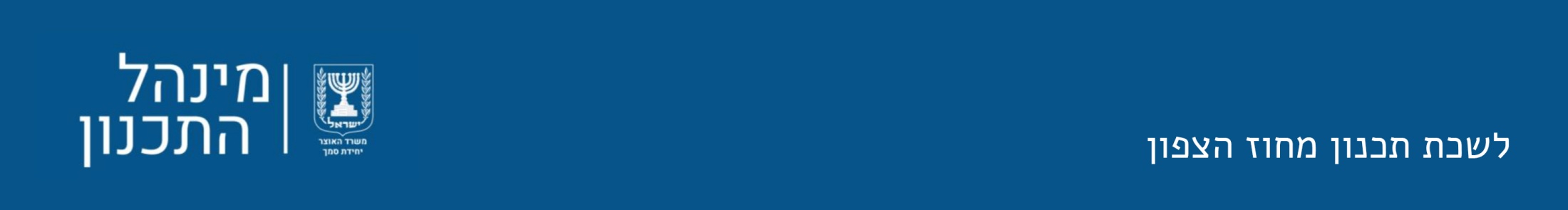 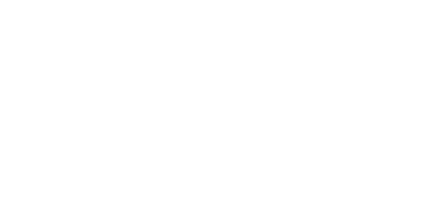 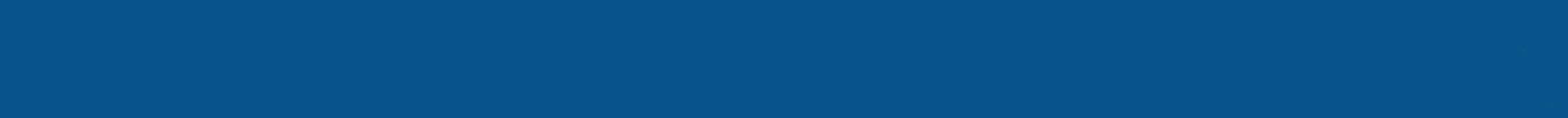 התוכנית האסטרטגית לדיור
עקרונות מנחים שנקבעו במחוז:
היעד - עמידה ביעדי התכנית האסטרטגית, תוך שמירה על צביון המחוז ושימוש יעיל במשאב הקרקע לצרכי פיתוח (מגורים, תעסוקה ותשתיות) על ידי - 
הרחבה וחיזוק הישובים העירוניים, התחדשות עירונית והגדלת צפיפויות.
שמירה על שטחים פתוחים ואזורי "אל געת" – תבניות נוף ייחודיות  
חיזוק ועיבוי הישובים הכפריים בתוך גבולות הישוב הקיים. עידוד יצירת תמהיל מגורים מגוון והגדלת צפיפות מידתית.
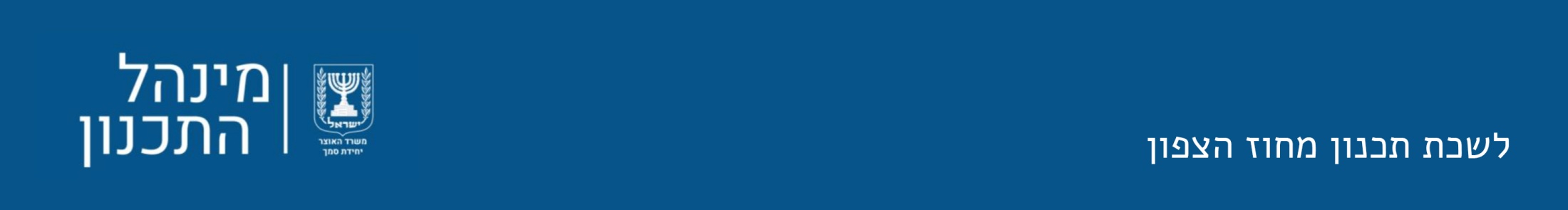 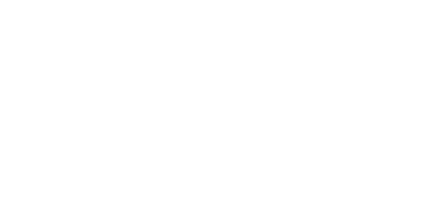 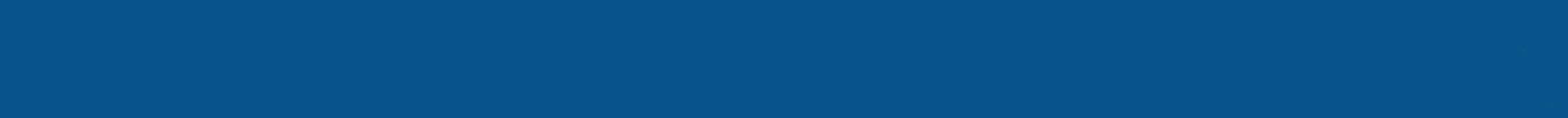 התוכנית האסטרטגית לדיור
תוספת יח"ד בערים עיקריות
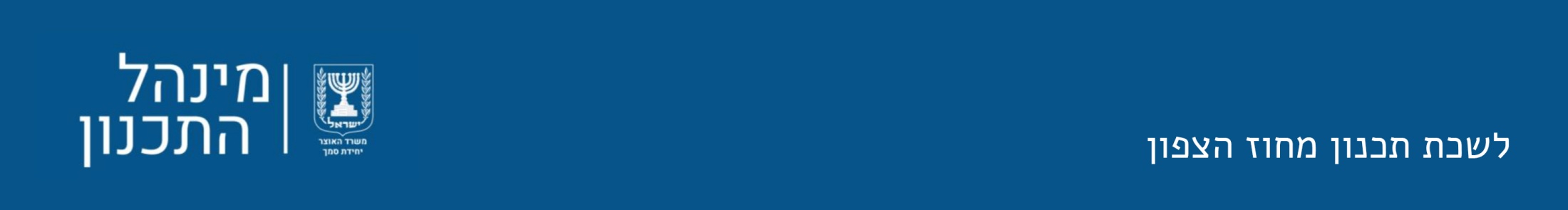 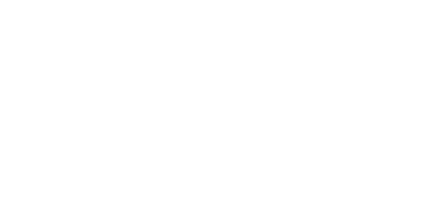 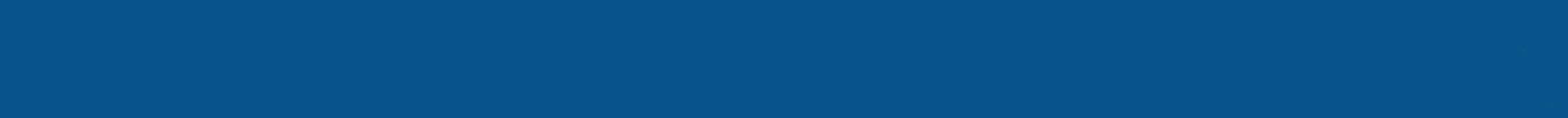 התוכנית האסטרטגית לדיור
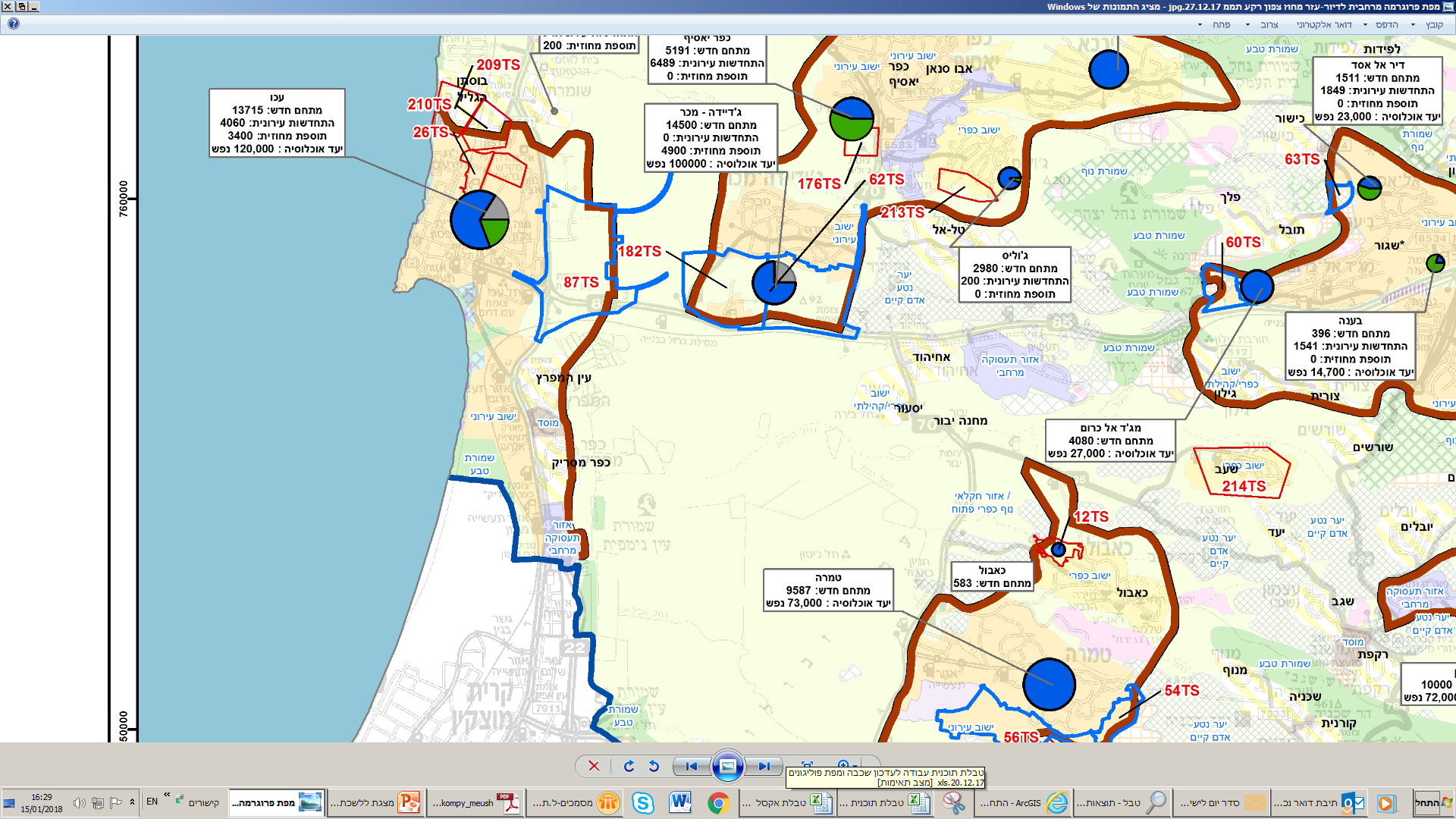 עכו
אוכלוסייה:
תוספת יח"ד:
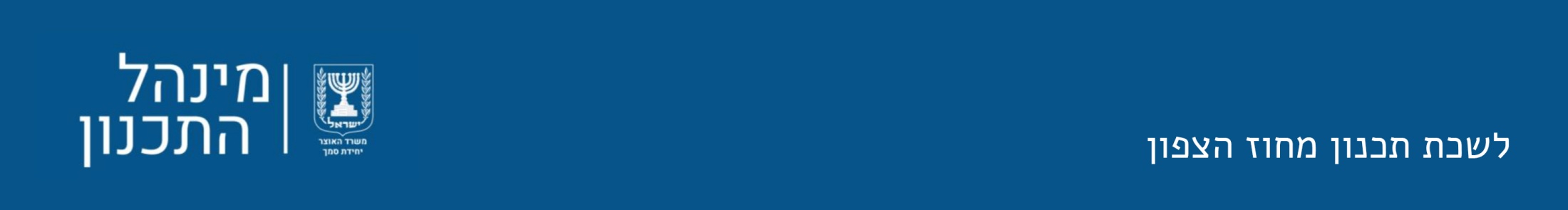 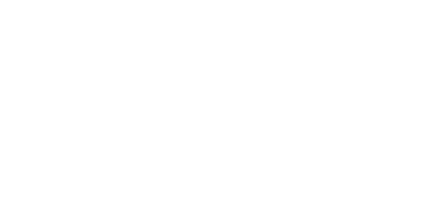 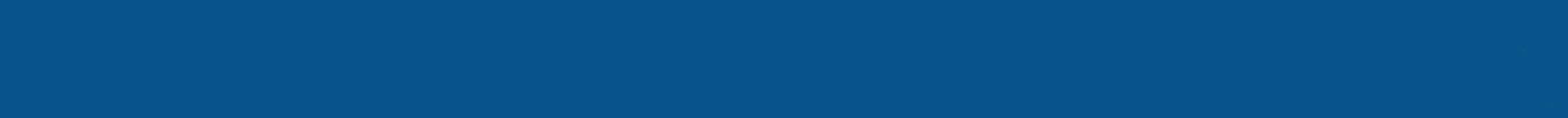 התוכנית האסטרטגית לדיור
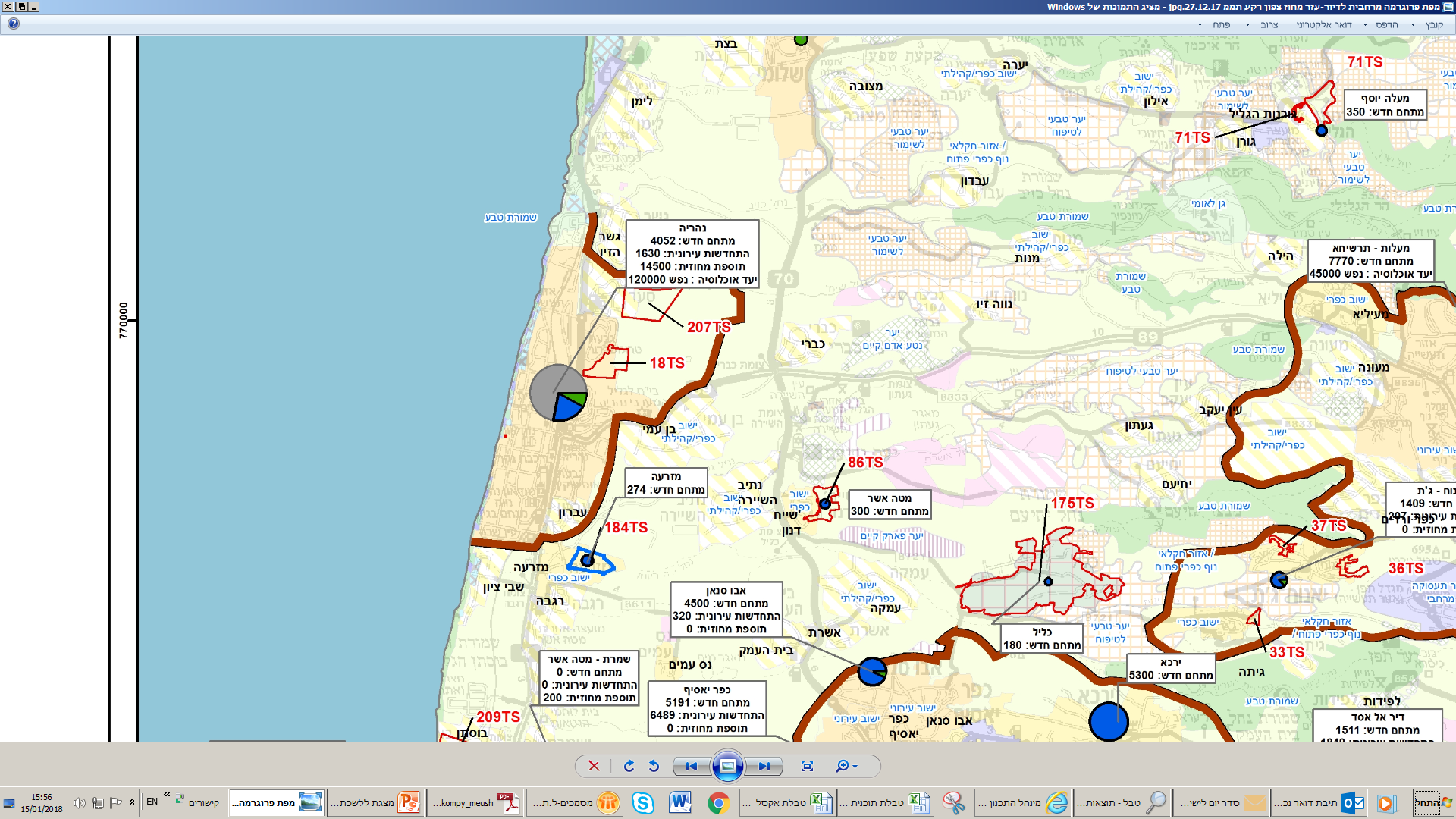 נהריה
אוכלוסייה:
תוספת יח"ד:
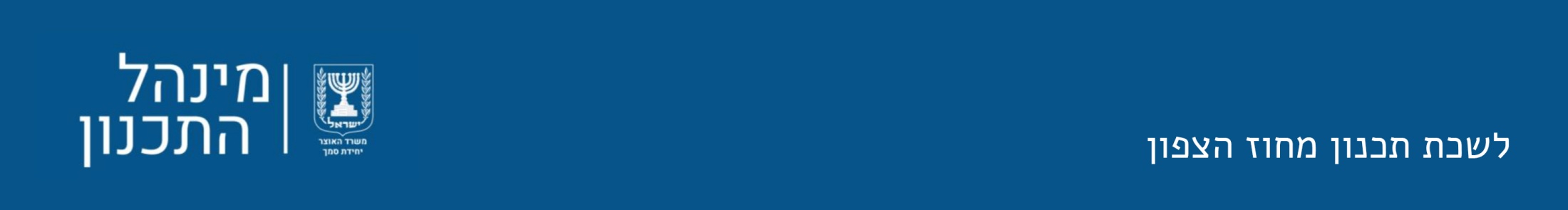 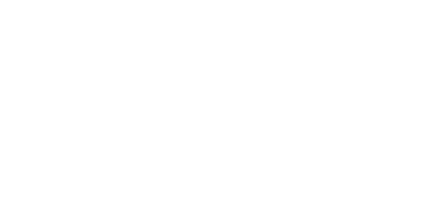 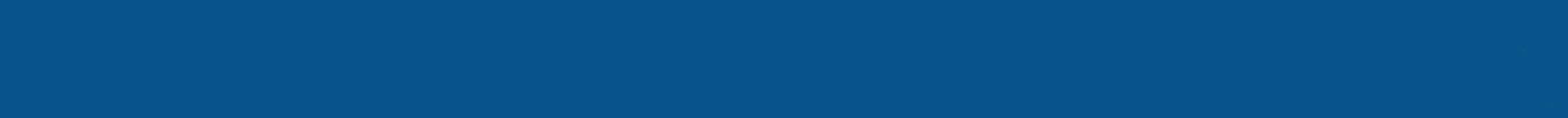 התוכנית האסטרטגית לדיור
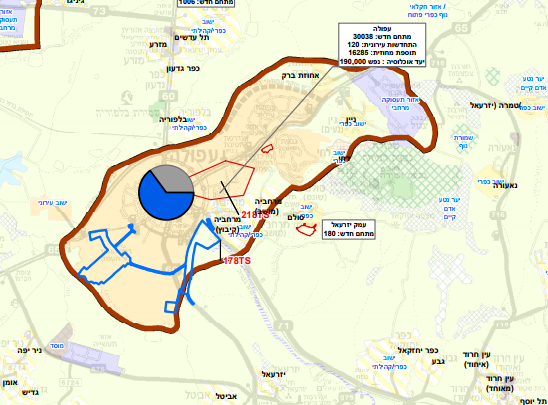 עפולה
אוכלוסייה:
תוספת יח"ד:
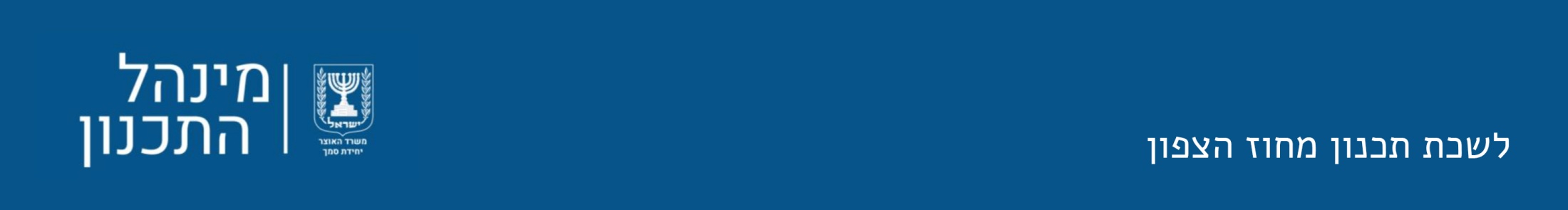 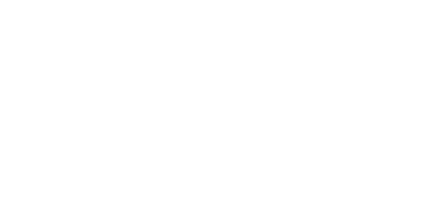 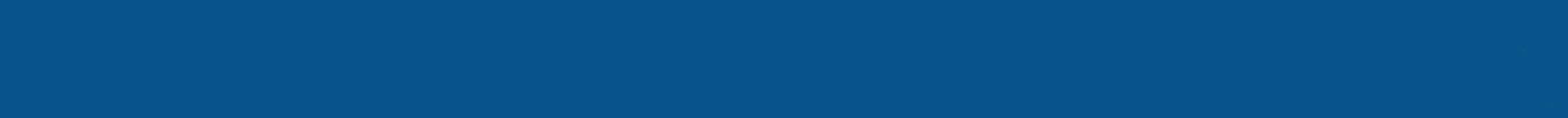 התוכנית האסטרטגית לדיור
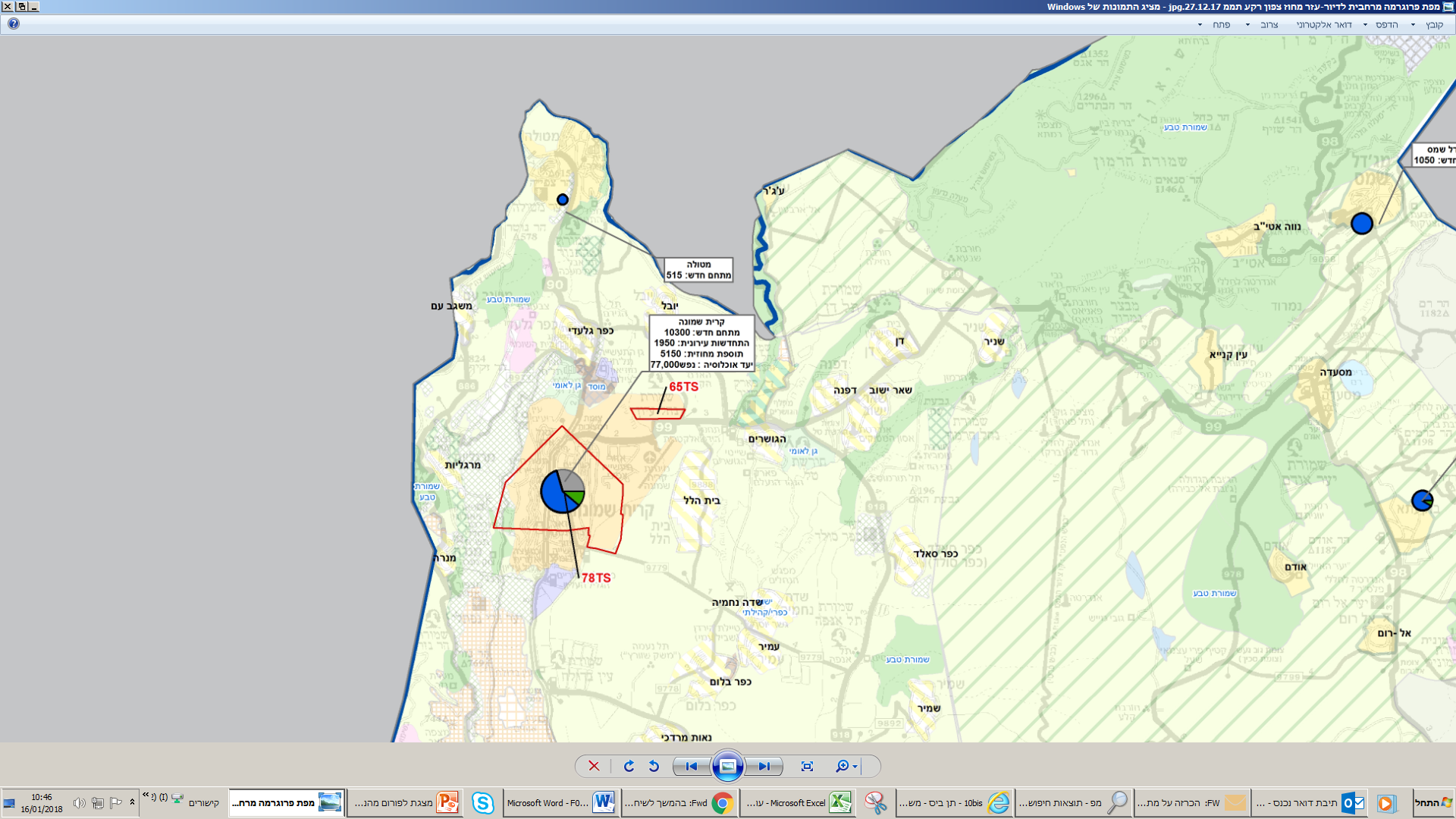 קריית שמונה
אוכלוסייה:
תוספת יח"ד:
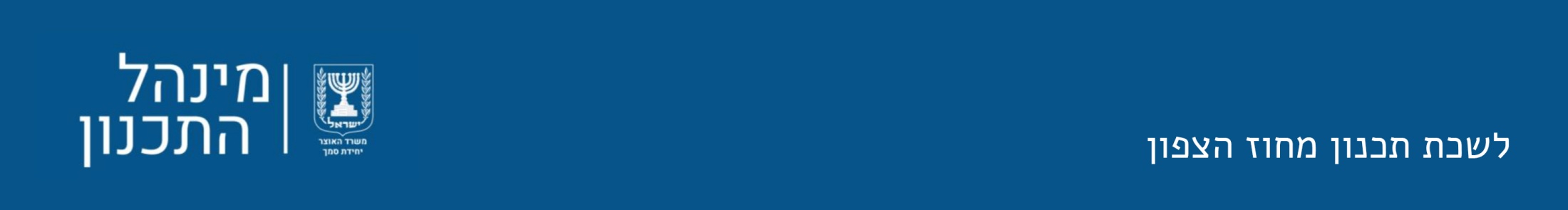 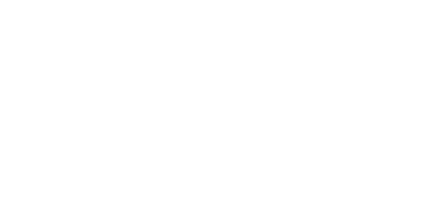 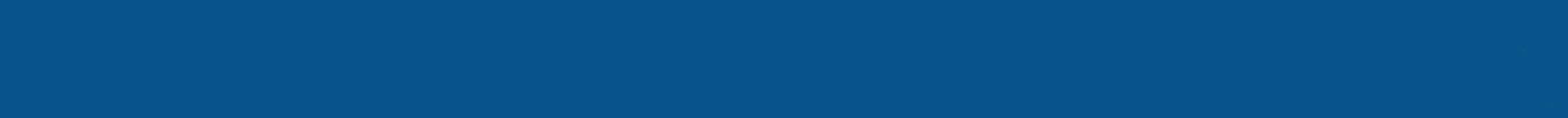 התוכנית האסטרטגית לדיור
צפת, ראש פינה וחצור הגלילית
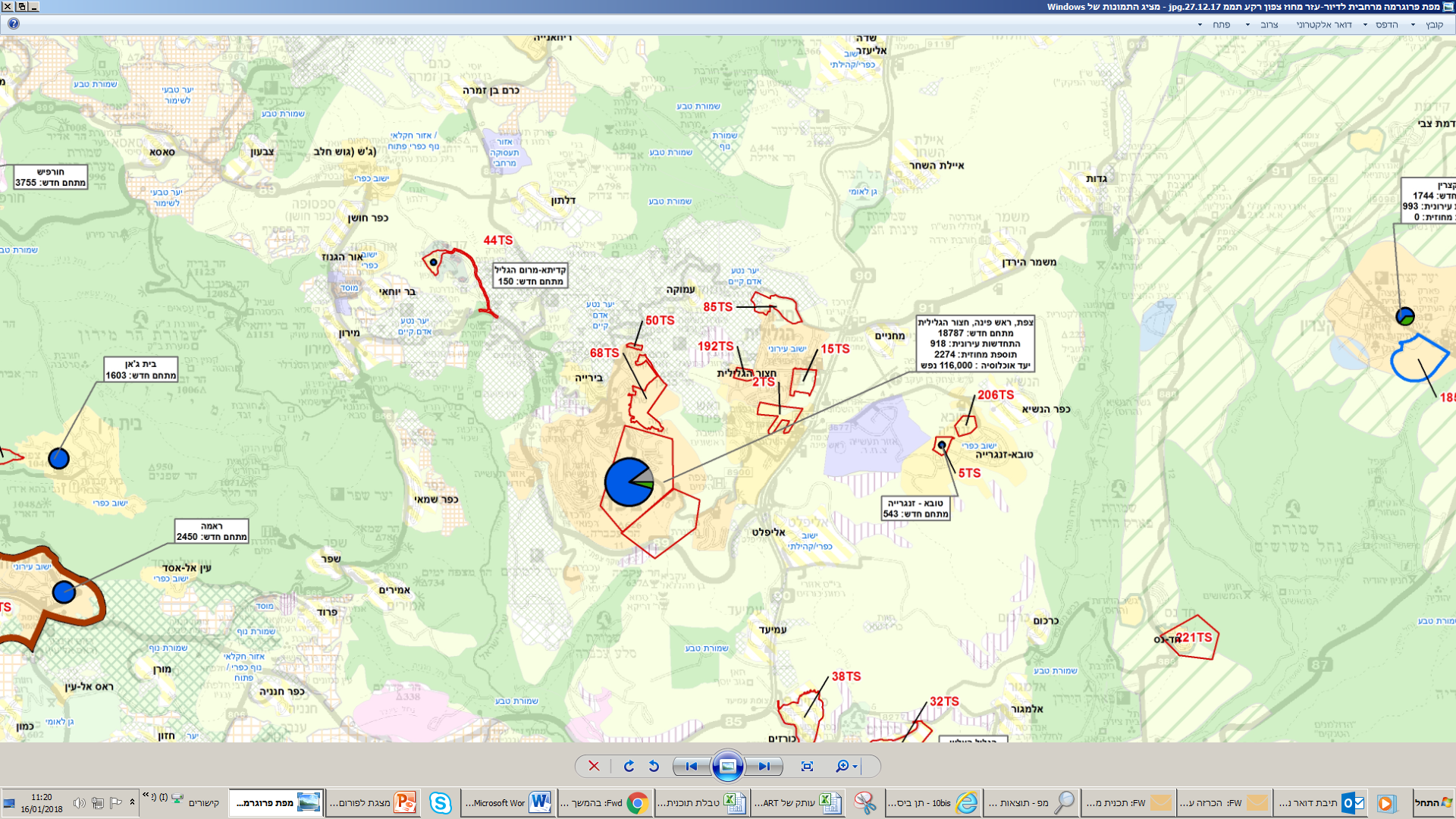 אוכלוסייה:
תוספת יח"ד:
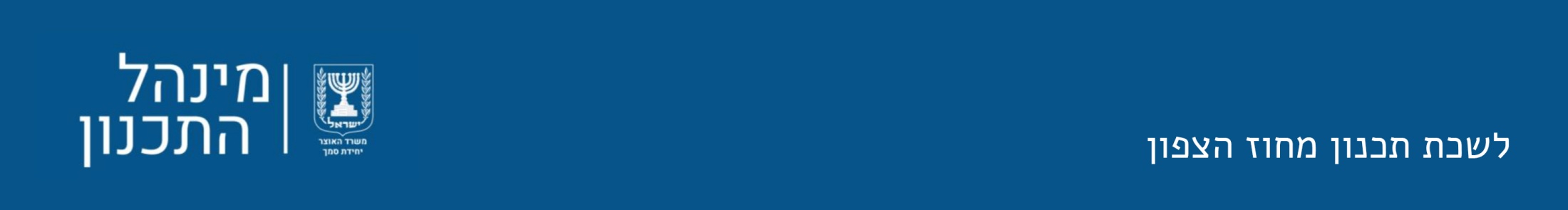 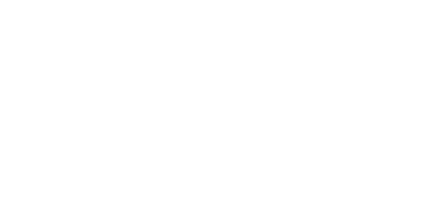 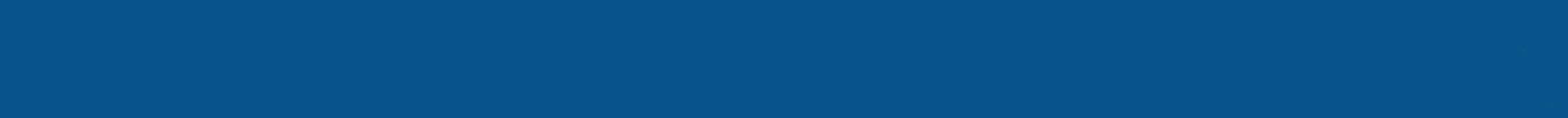 התוכנית האסטרטגית לדיור
לב הגליל
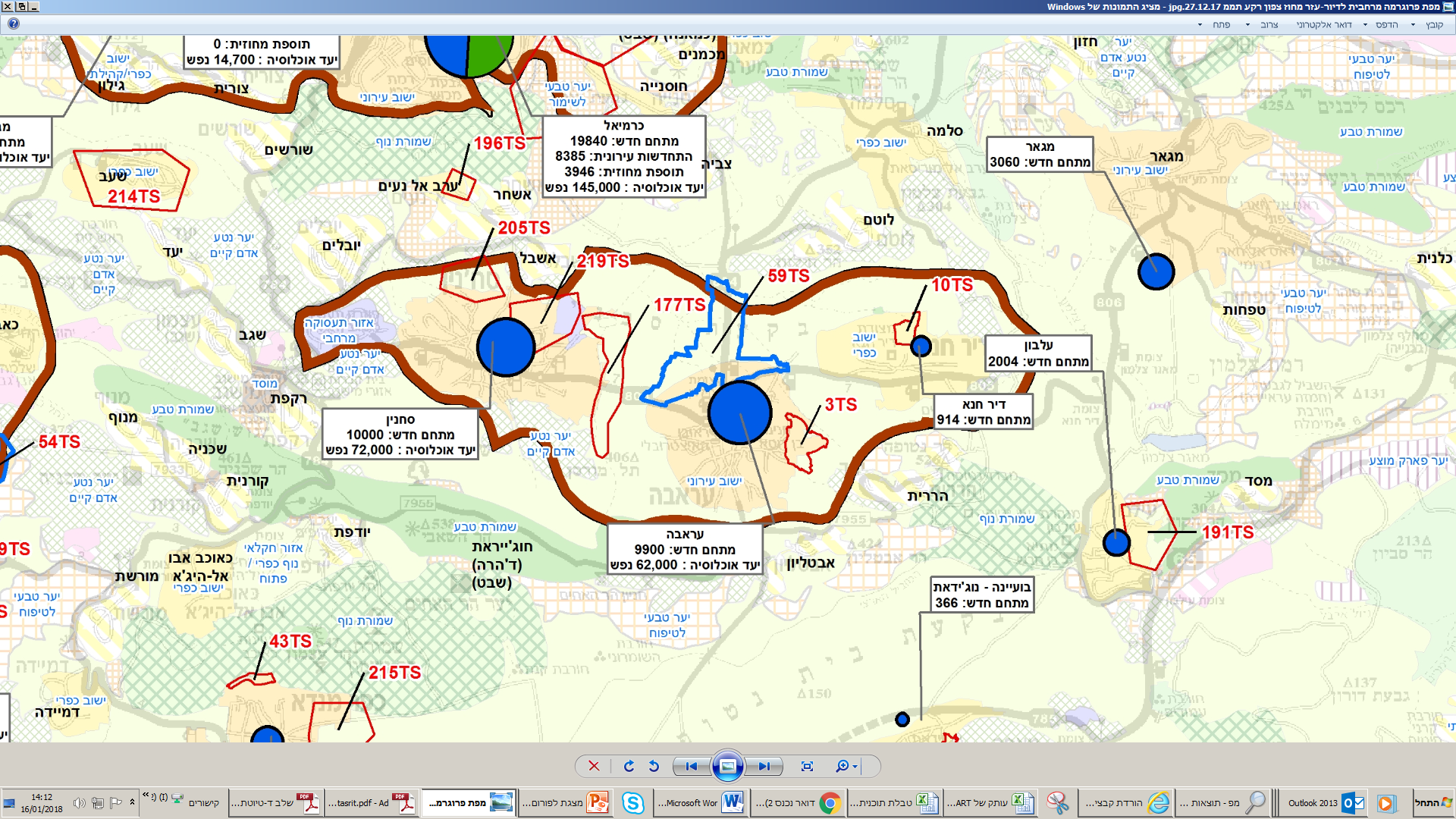 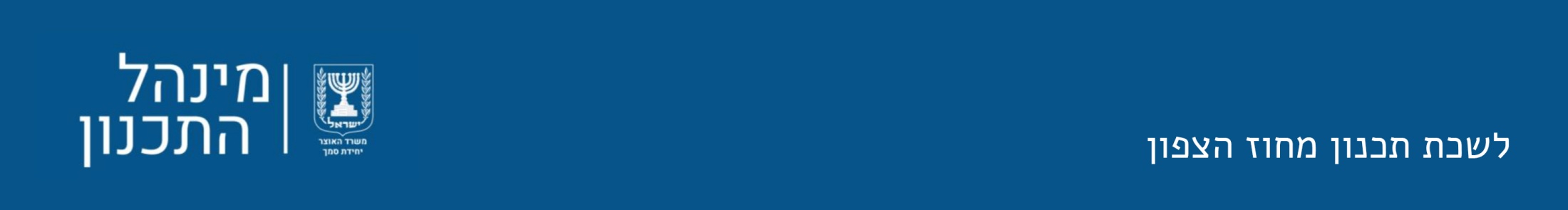 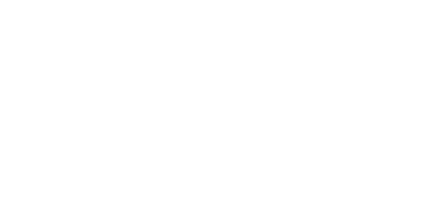 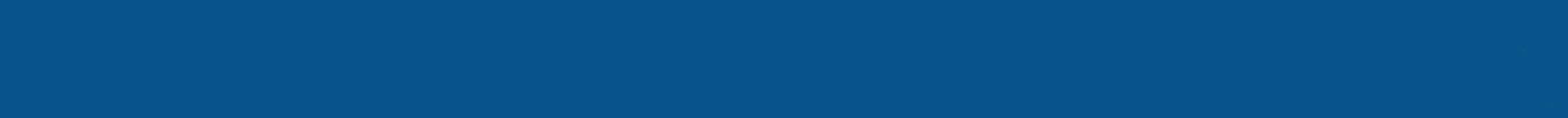 התוכנית האסטרטגית לדיור
צעדי המשך:
הכנת סקרים/מסמכי עבודה מחוזיים/מסמכים סטטוטוריים (בשיתוף משרדי הממשלה, רשויות וועדות מקומיות וגופים ציבוריים רלוונטיים) בנושאים: 
בחינת עיבוי המרקמים העירוניים אשר הורחבו בהתאם לתוכנית האסטרטגית, מעבר לתוכניות המאושרות.
איתור מתחמים להתחדשות עירונית ומתן המלצות לעידוד התחדשות עירונית בישובים.
איתור אזורים לתוספת יח"ד במגזר הערבי - גוש הרי נצרת, לב הגליל ומרכזים עירוניים ערביים נוספים.
בחינת עקרונות לעיבוי המרחב הכפרי .
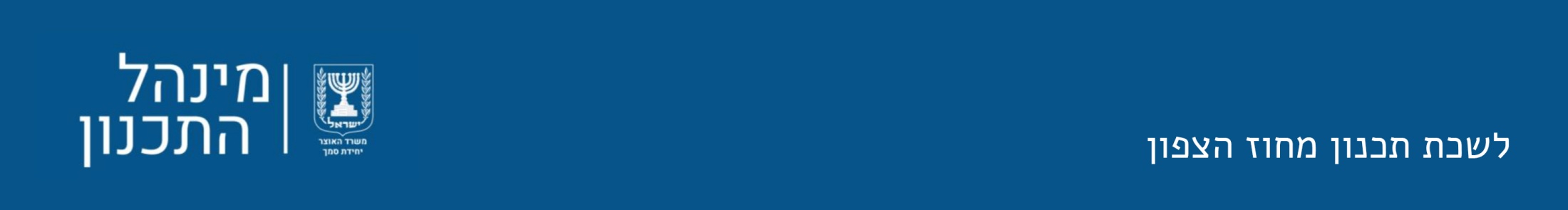 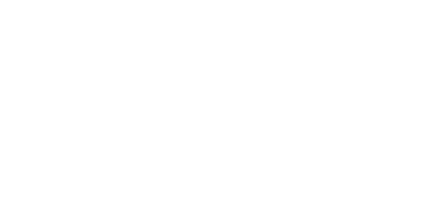 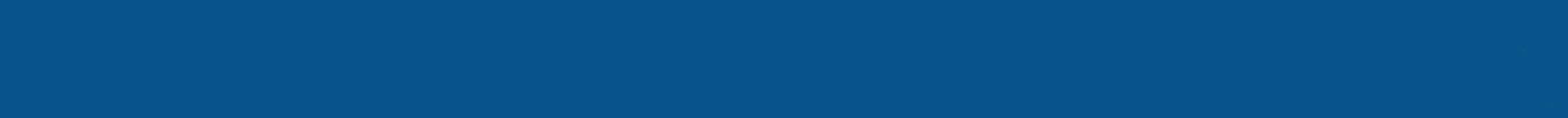 התוכנית האסטרטגית לדיור
צעדי המשך:
מעבר לתכנון אזורים:
בחינת מוקדי תעסוקה אזוריים (קיימים וחדשים).
בחינת הצורך במבני ציבור אזוריים כגון: בתי חולים, אוניברסיטאות.
הכנת תכנית אב מחוזית לתחבורה ציבורית.
בחינת חיזוק הקישוריות בין המרקמים העירוניים והמוקדים השונים - הכנת תכניות מתאר כוללניות אזוריות (עיר ואזור).
הכנת תכנית אב מחוזית – לפי תת-אזורים – לתיירות.
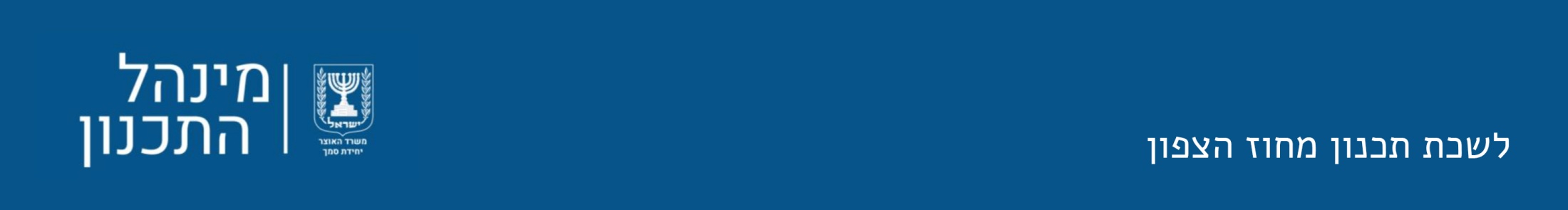 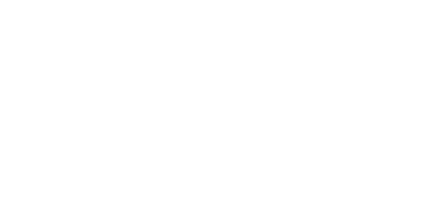 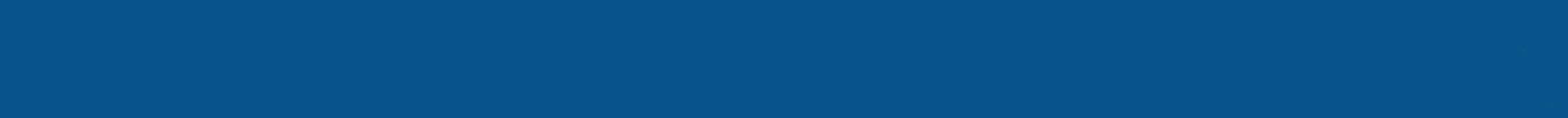 אתגרים כלליים 
מחוז הצפון
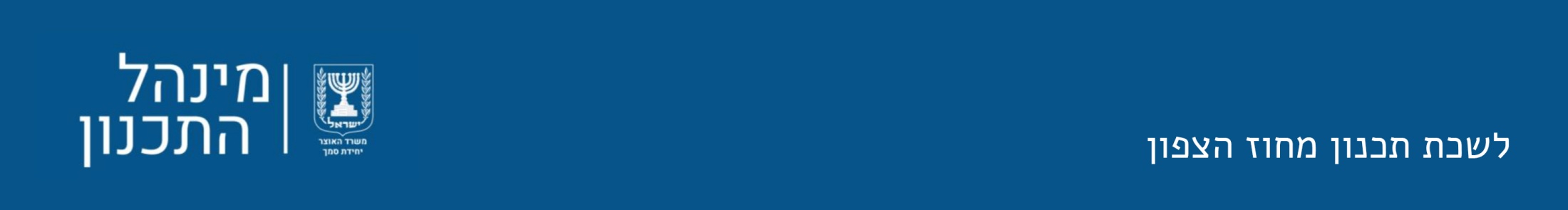 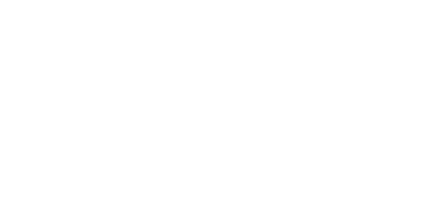 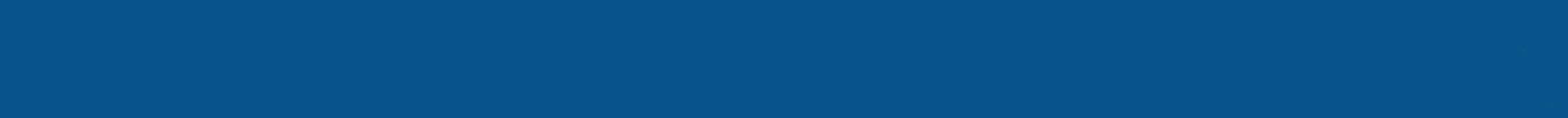 שימור אופיו המיוחד של המחוז 
שמירה קפדנית על השטחים הפתוחים, בעלי ערך נופי, תיירותי וחקלאי
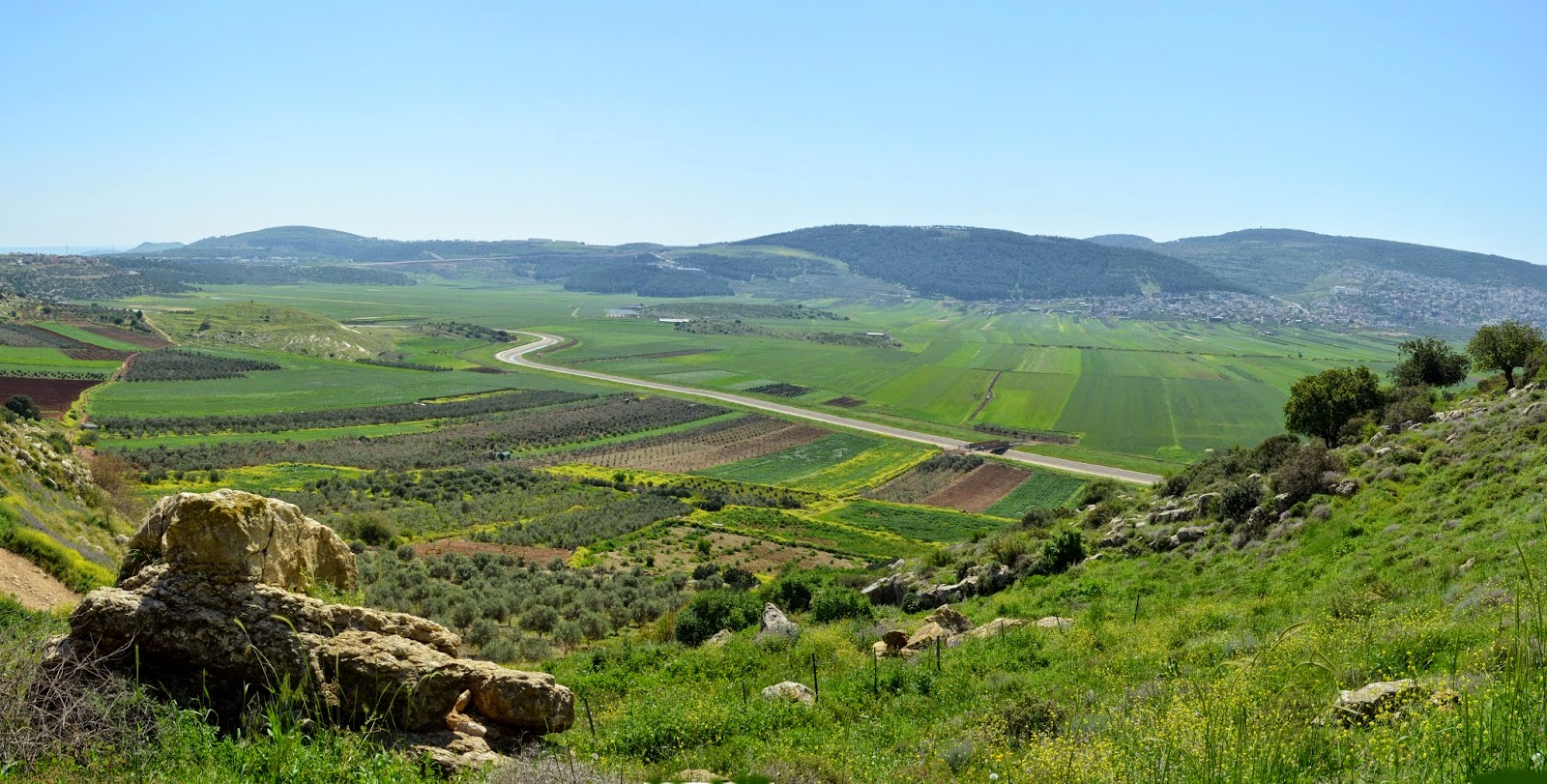 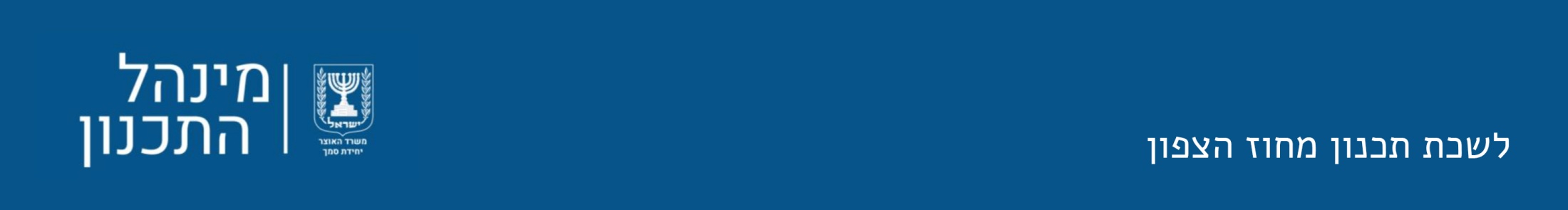 * תצפית על בקעת בית נטופה , צילום: אתי מוקדי
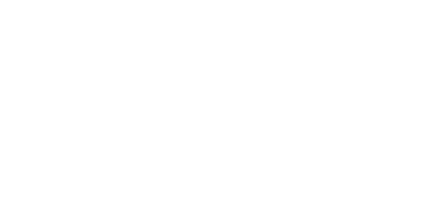 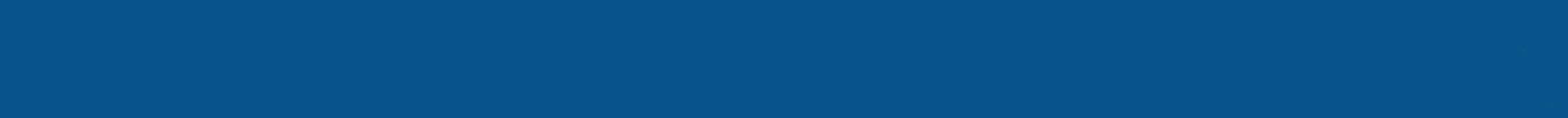 שימור אופיו המיוחד של המחוז 
שמירה קפדנית על השטחים הפתוחים, בעלי ערך נופי, תיירותי וחקלאי
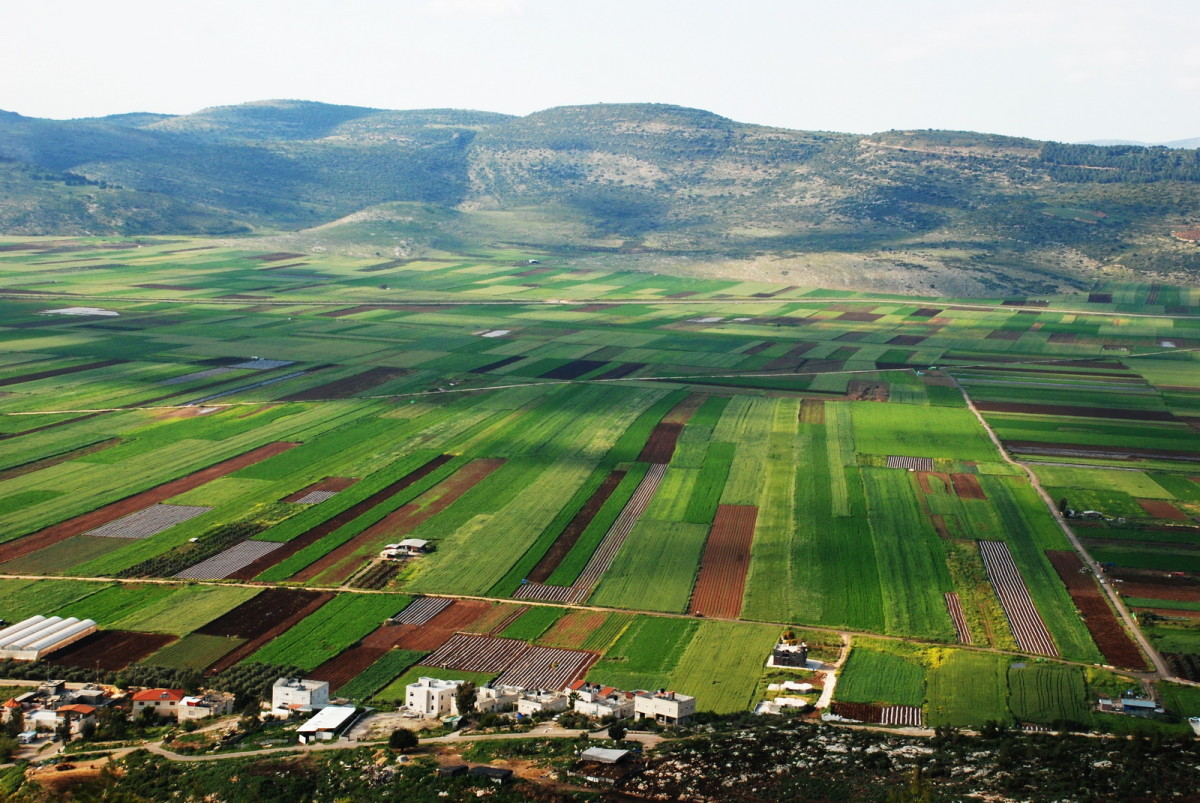 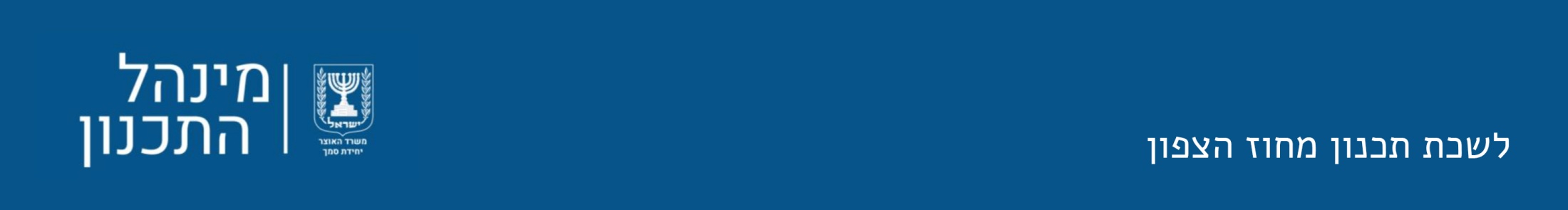 * תצפית על בקעת בית נטופה
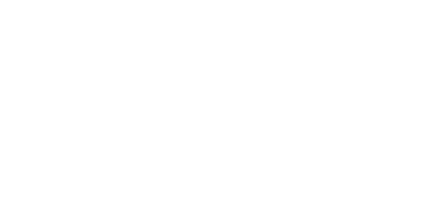 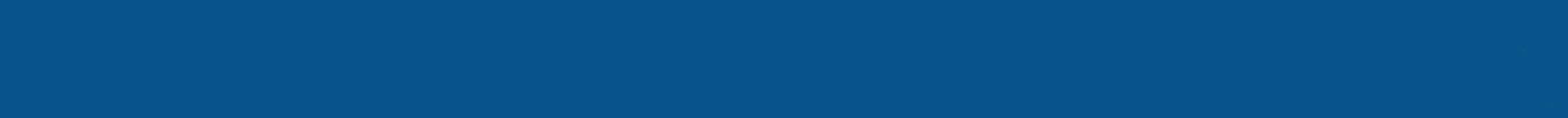 ריבוי תשתיות לאומיות
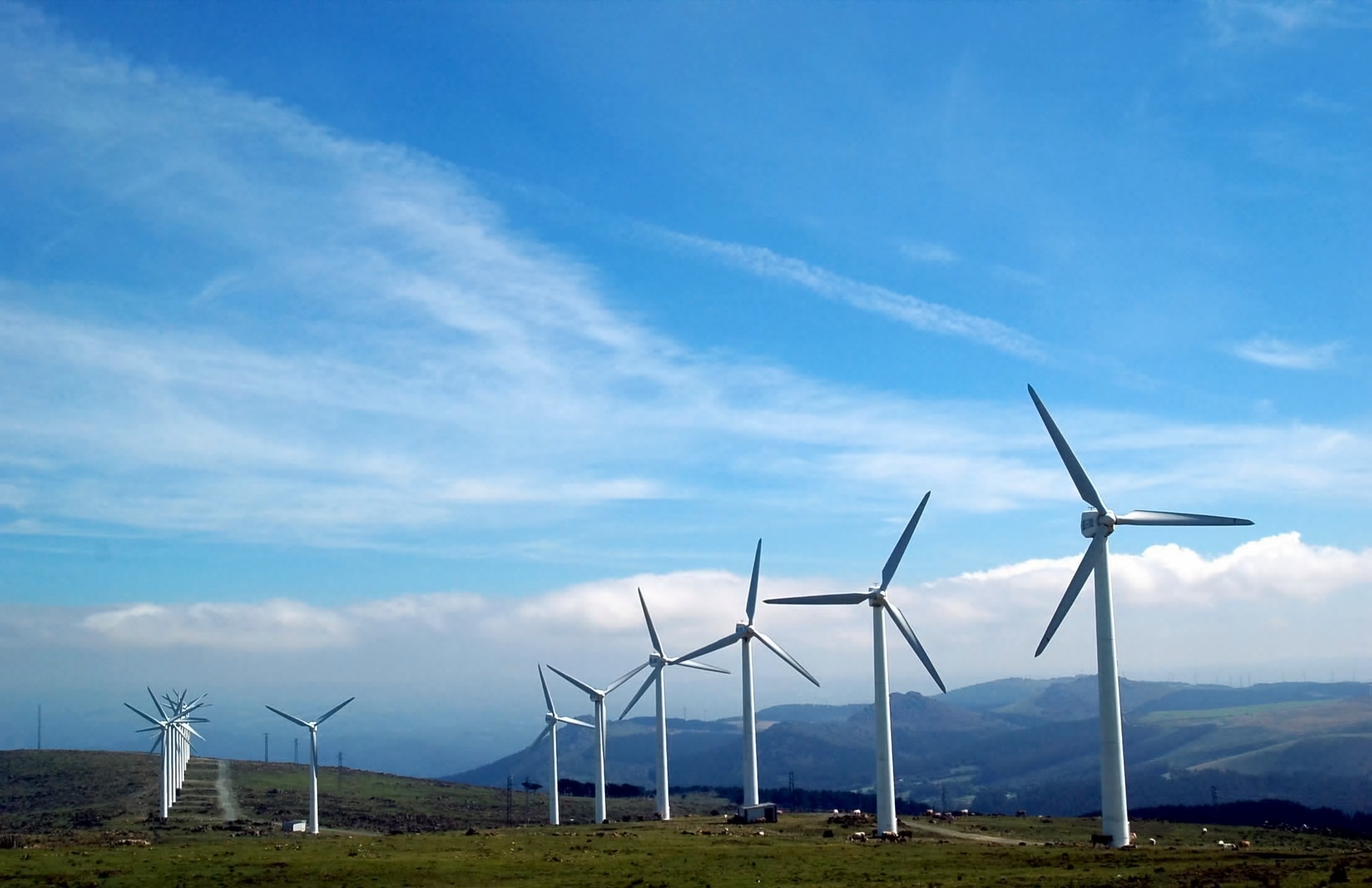 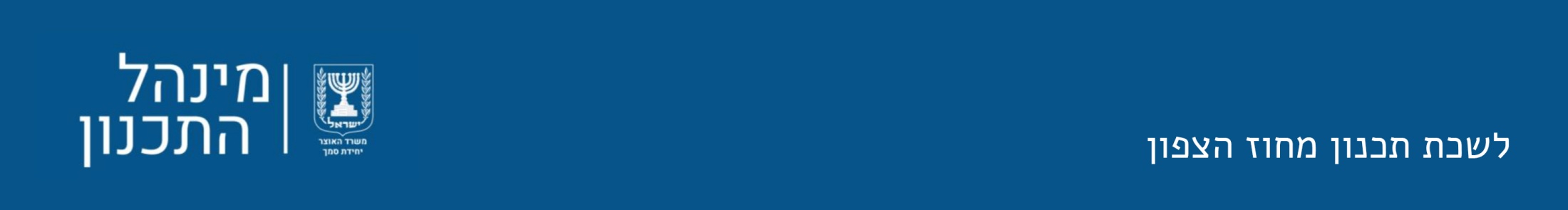 * טורבינות רוח בגלבוע, צילום: חדשות האנרגיה
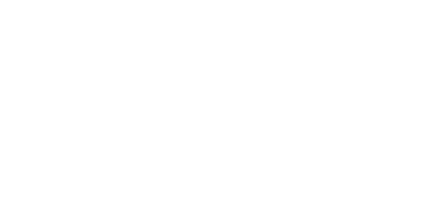 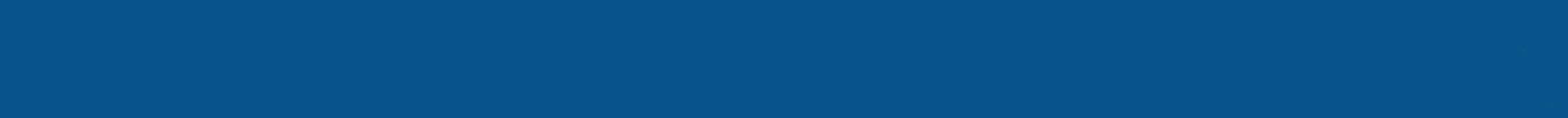 שמירה על אתרי נוף ומורשת
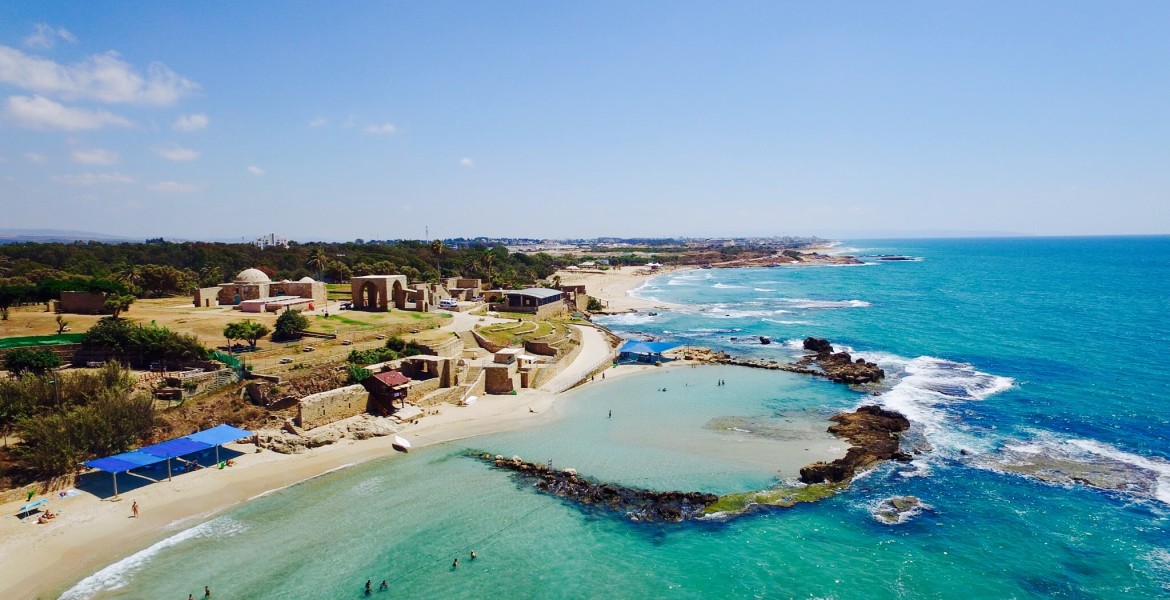 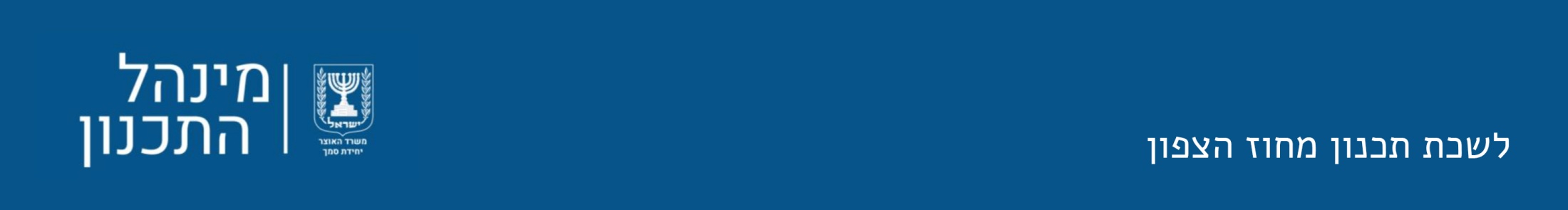 * גן לאומי אכזיב,  צילום אויר:Wikimedia
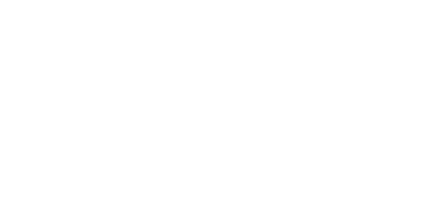 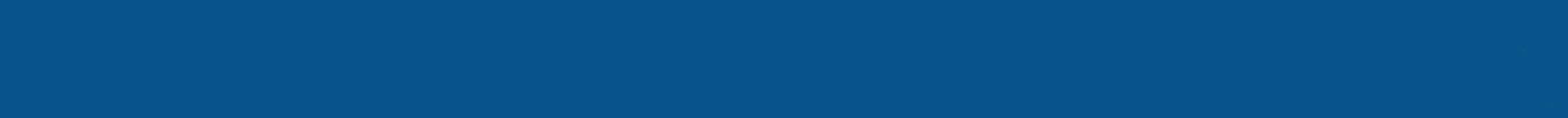 שמירה על אתרי נוף ומורשת
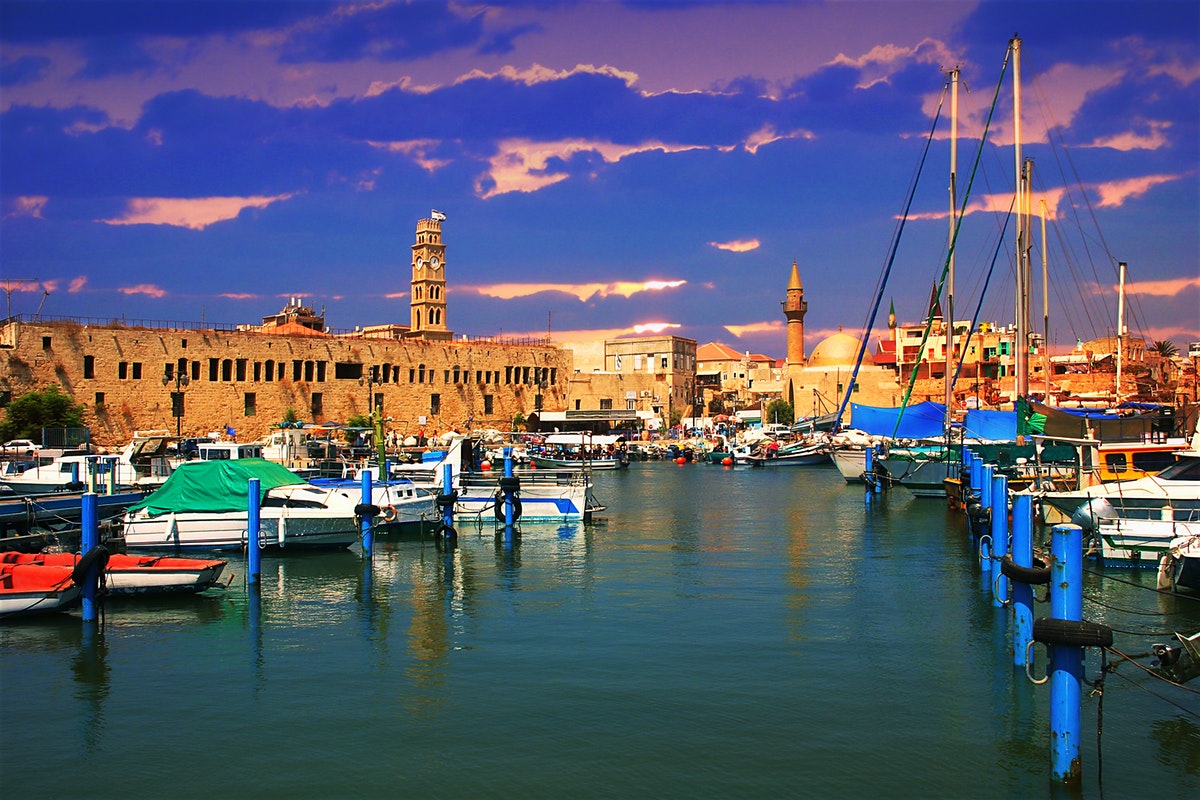 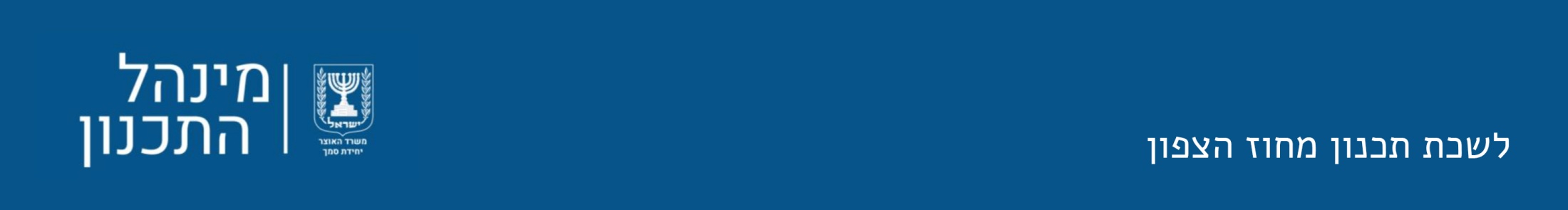 * עכו , צילום: lonelyplanet
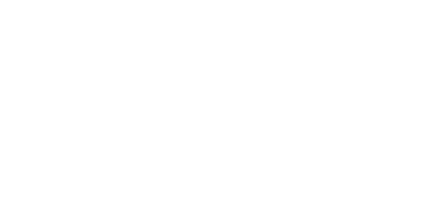 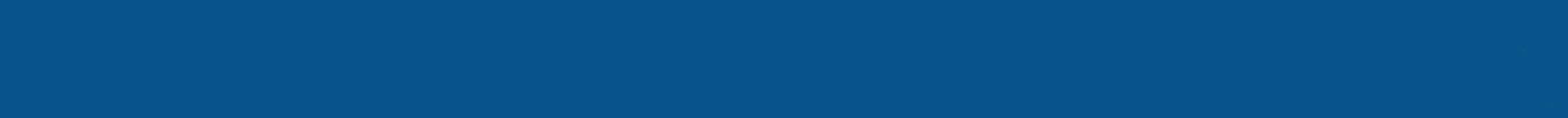 עירוניות על מדרונות ההרים
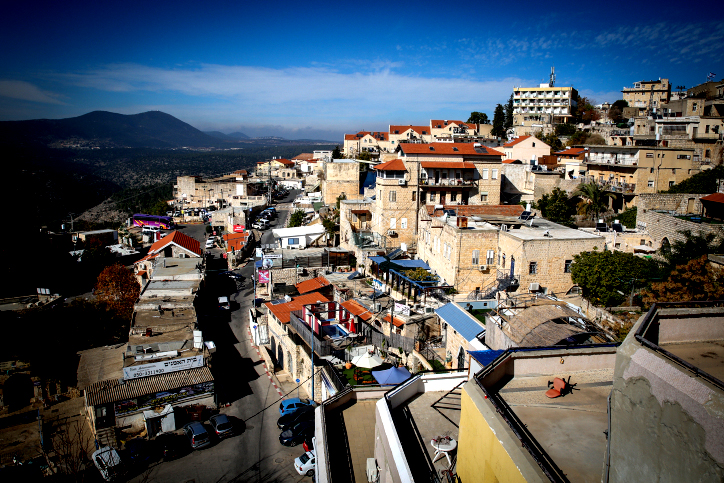 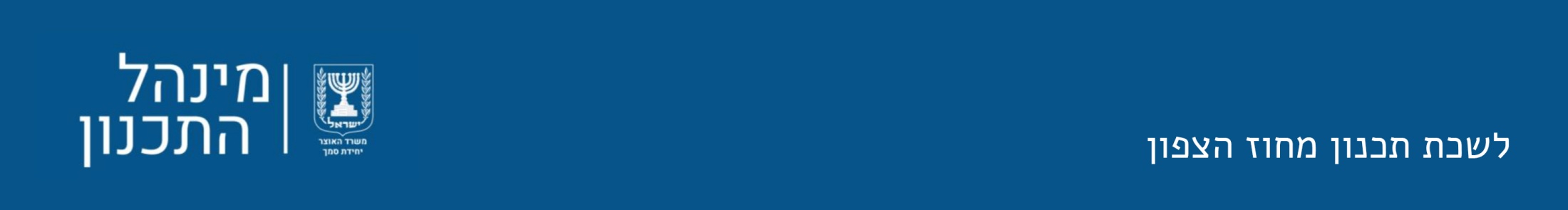 * צפת , צילום: דוד כהן
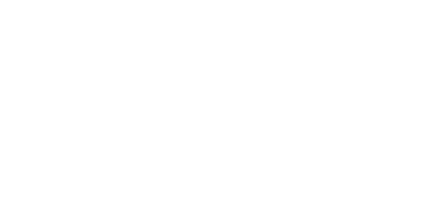 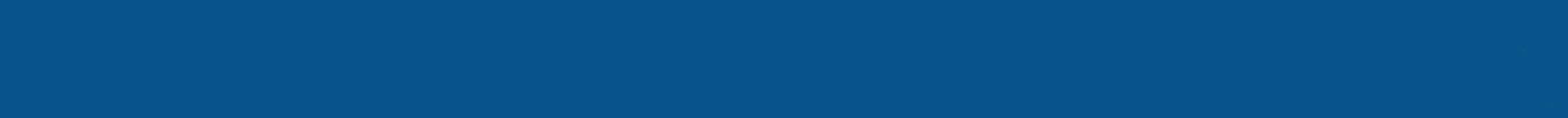 תכנון במגזר הערבי
השלמת פערי תכנון, הסדרה, בעלויות, עיור
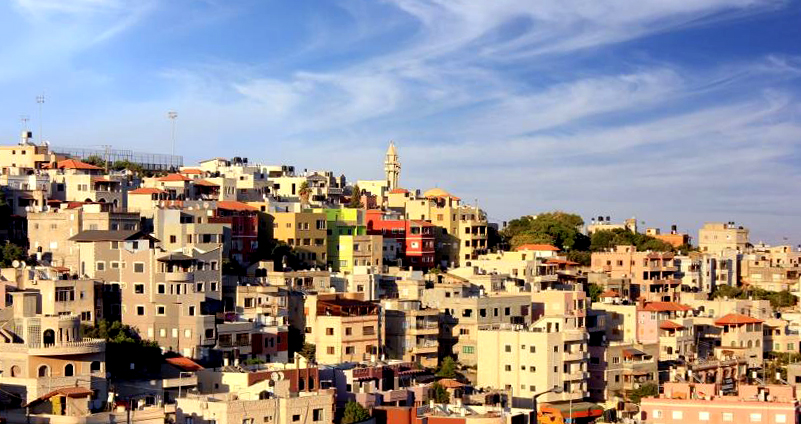 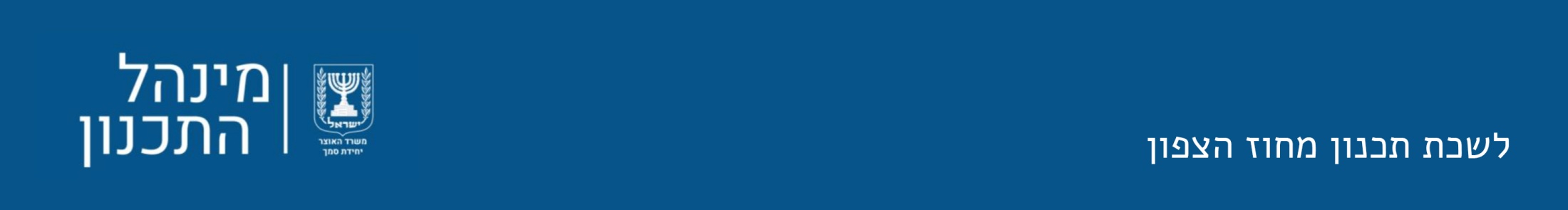 *נצרת, צילום:exploreisrael
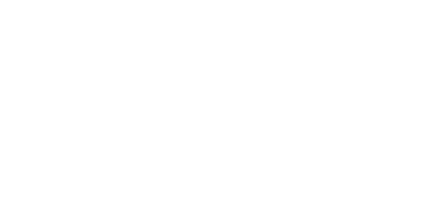 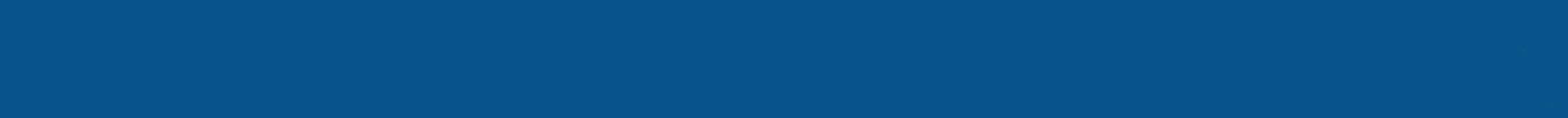 מיצוי הפוטנציאל הכלכלי של נכסים בינלאומיים במחוז
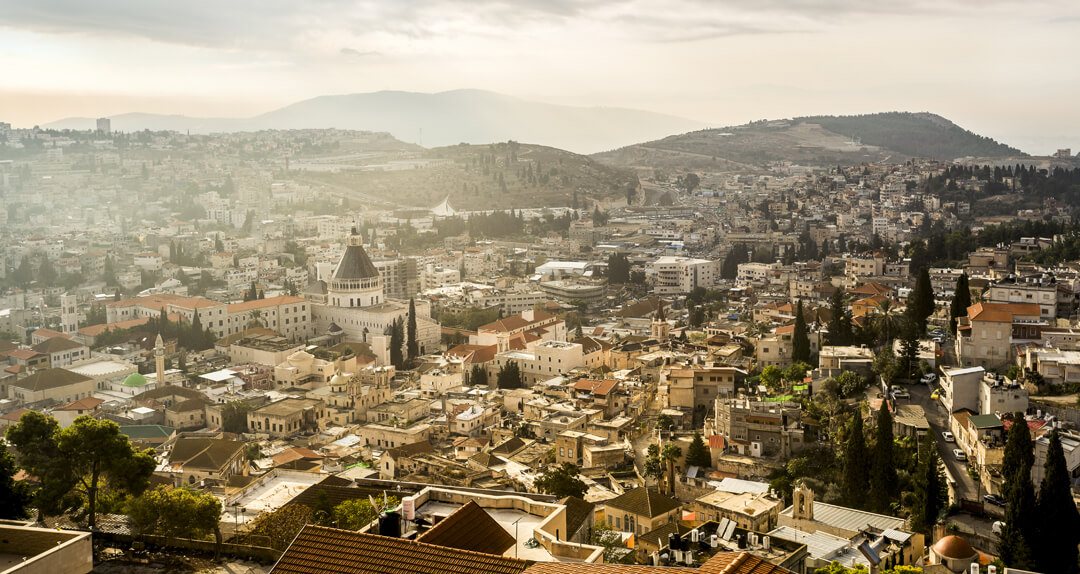 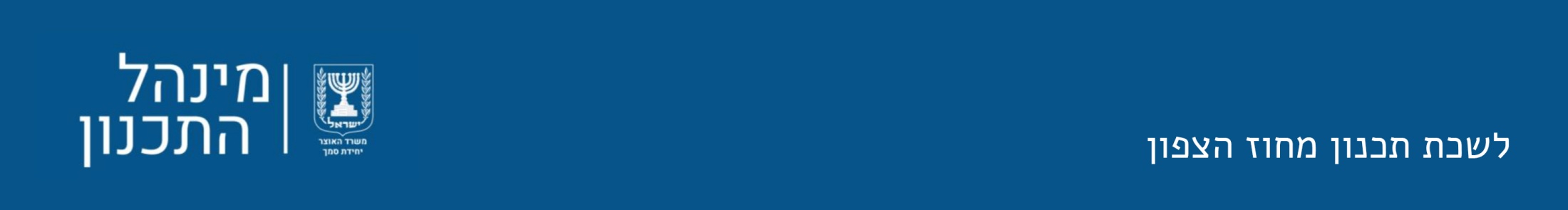 *נצרת, צילום: Joanna Kujawa
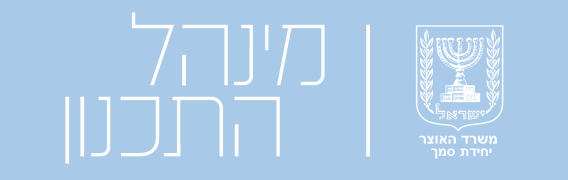 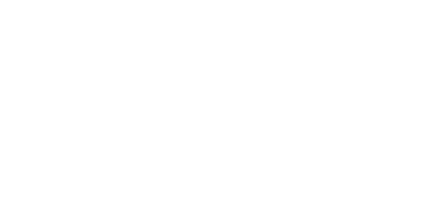 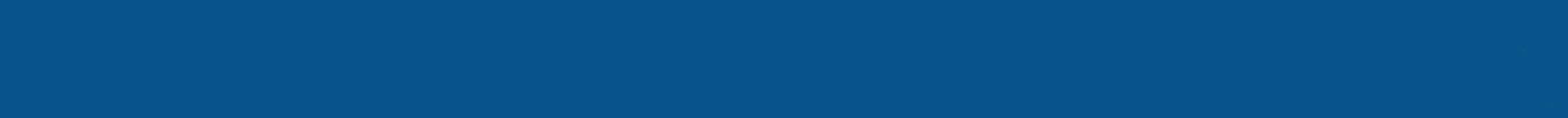 האתגר החברתי
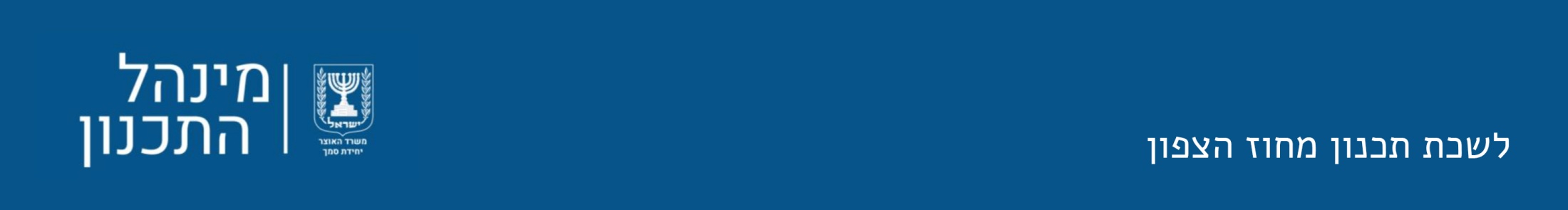 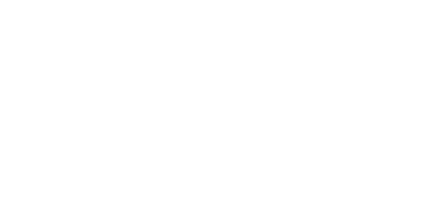 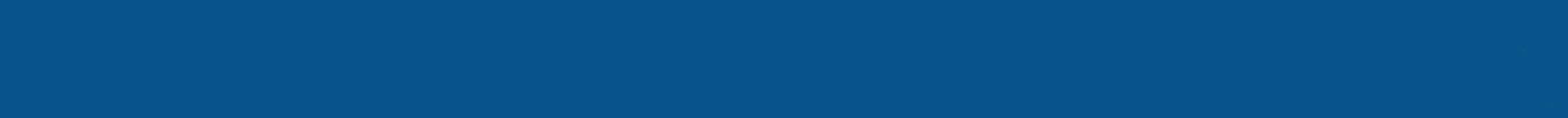 אוכלוסייה מגוונת : יהודים/ מוסלמים/ דרוזים/ נוצרים/ צ'רקסים
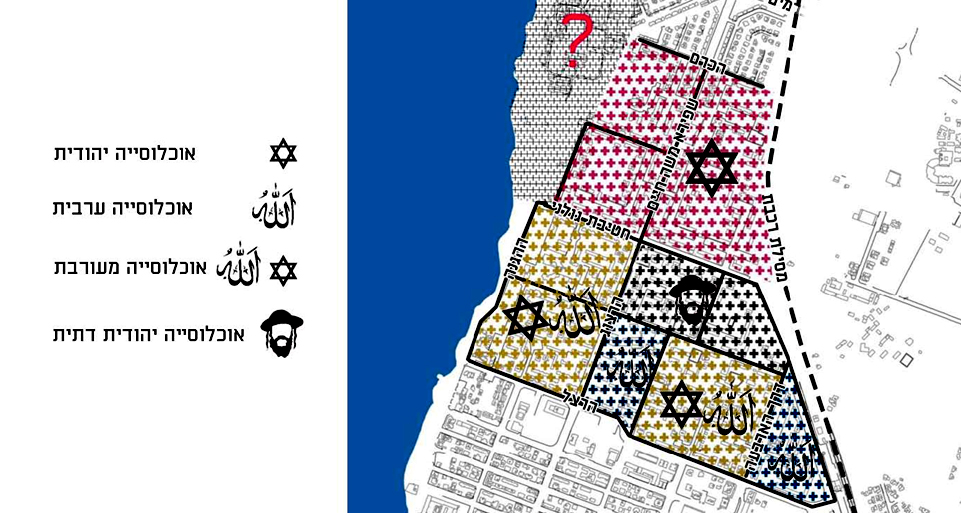 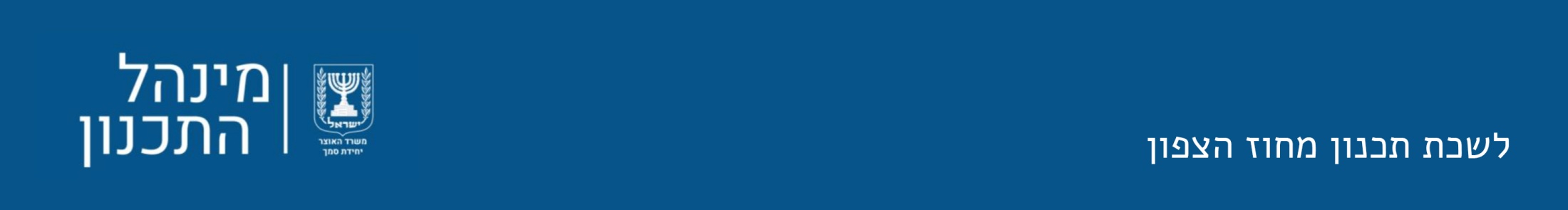 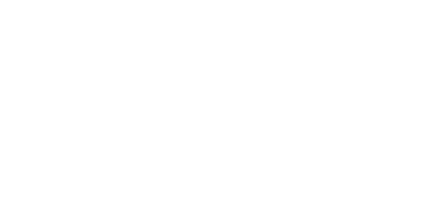 * דו קיום - תמהיל חברתי, תכנית התחדשות שיכוני הצפון בעכו, סטודיו 1:1
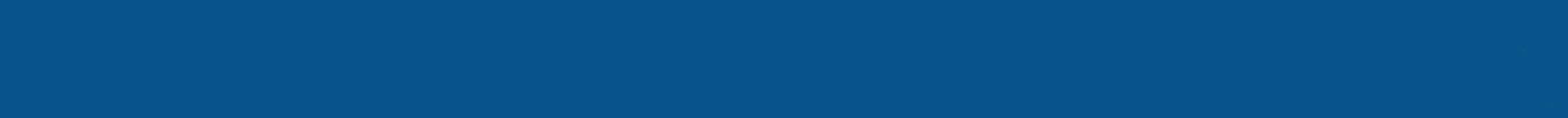 מחוז הצפון "מוביל" במספר מתחמי העוני בישראל *
רשימת מתחמי העוני הארצית  מכילה 195 יישובים ומתוכם 42 יישובים שלמים. 
 
למחוז צפון קיים ייצוג יתר משמעותי במספר המתחמים עם 28% מאוכלוסיית המתחמים לעומת 17% מהאוכלוסייה הכללית
אחוזים מסה"כ מתחמי העוני
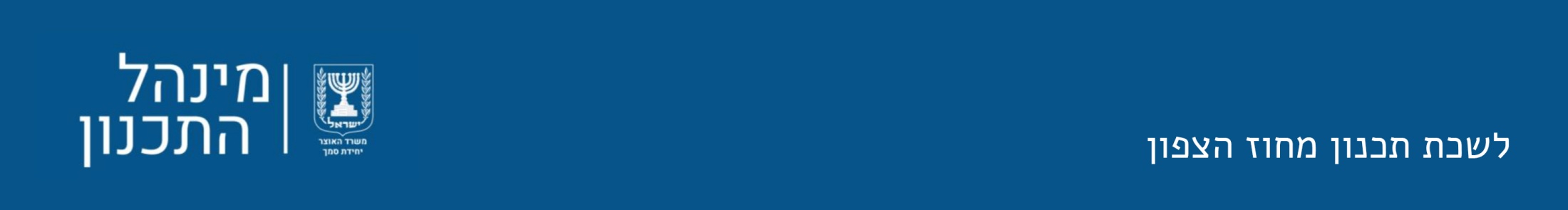 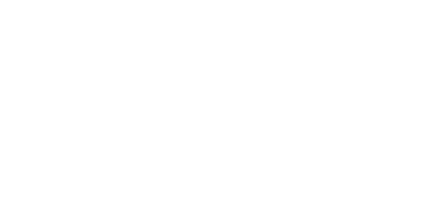 * "איתור מתחמי עוני בישראל " המכון לרפורמות מבניות 2015
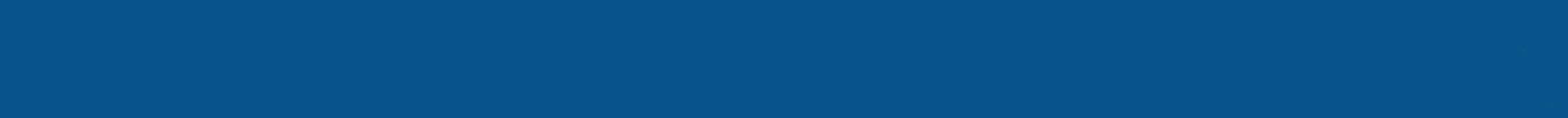 התחדשות השכונות ומתחמי העוני – 
יעד תכנוני חברתי מרכזי

.
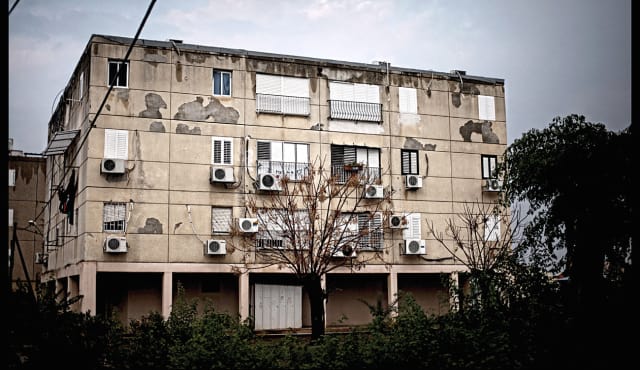 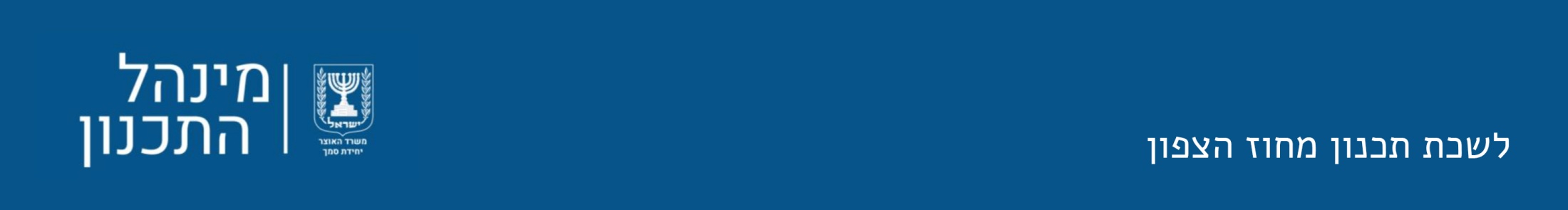 * שיכונים, בית שאן, צילום:יובל טבול
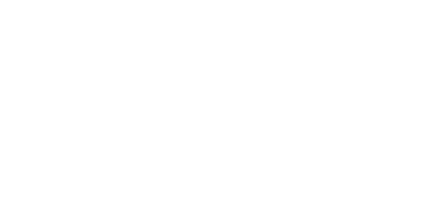 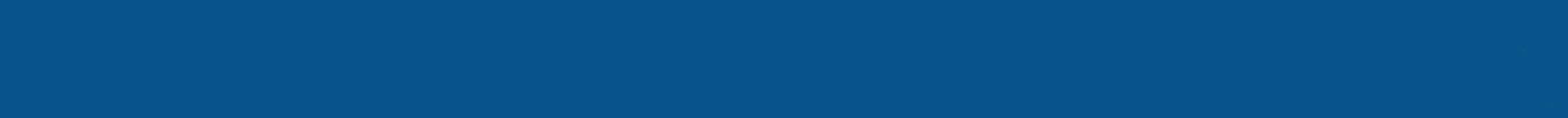 דירוג מדד פריפריאלי *
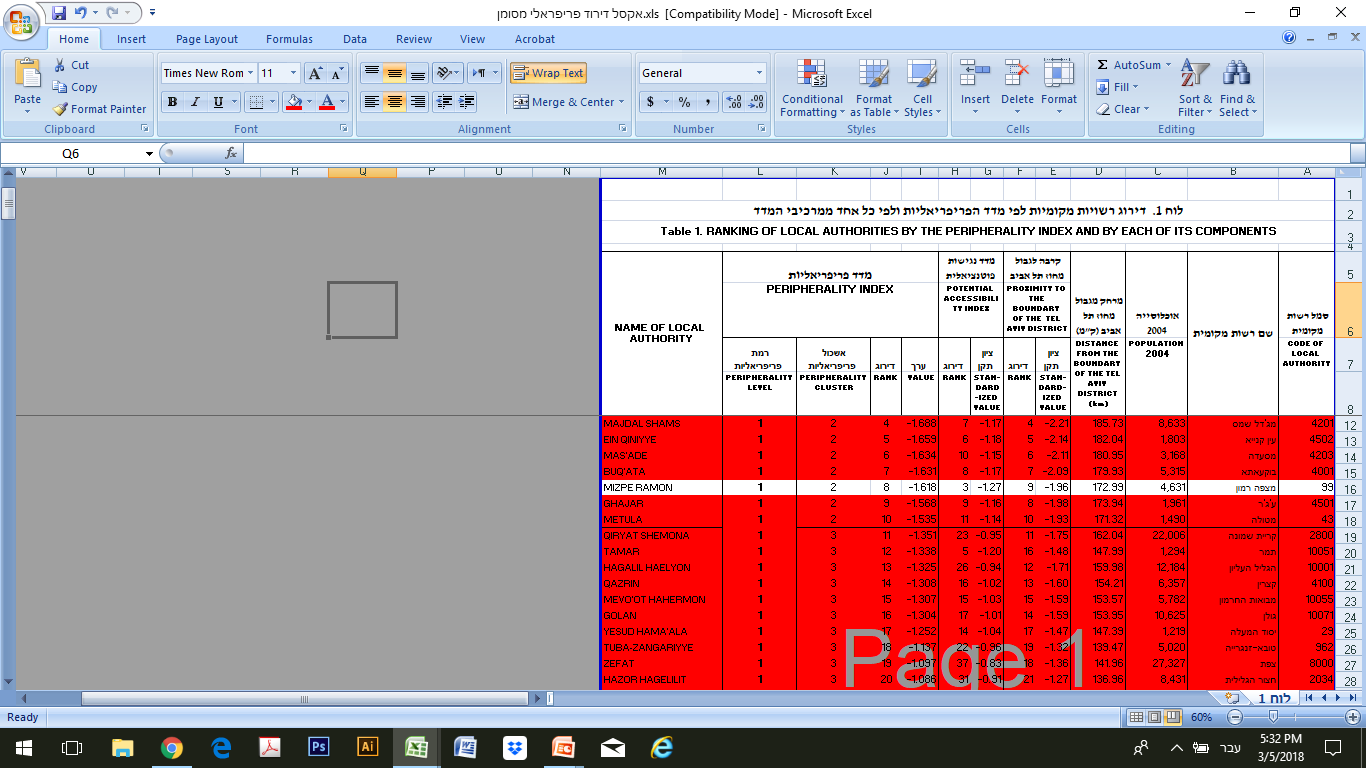 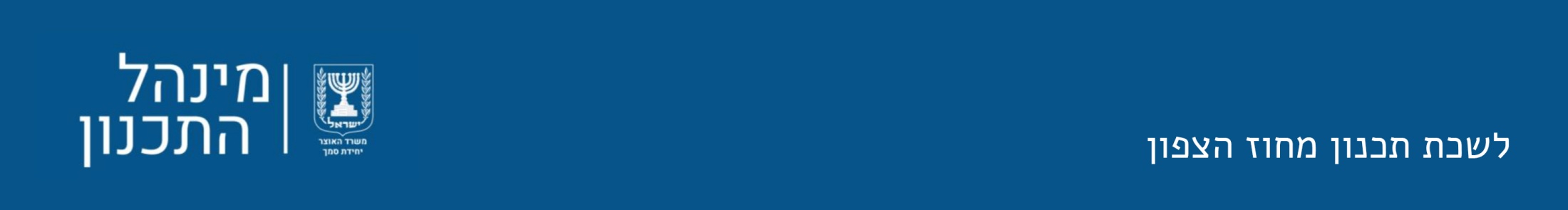 * מדד הפריפריאליות של יישובים ושל רשויות מקומיות, 2015, אתר הלמ"ס.
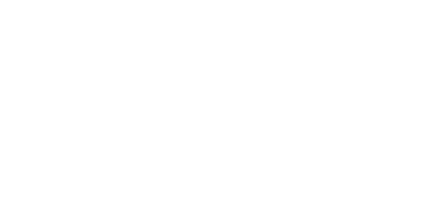 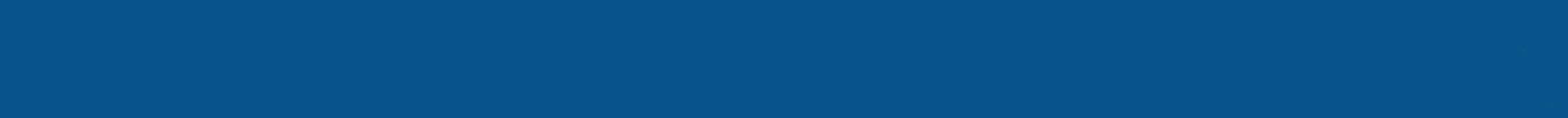 האתגר הכלכלי
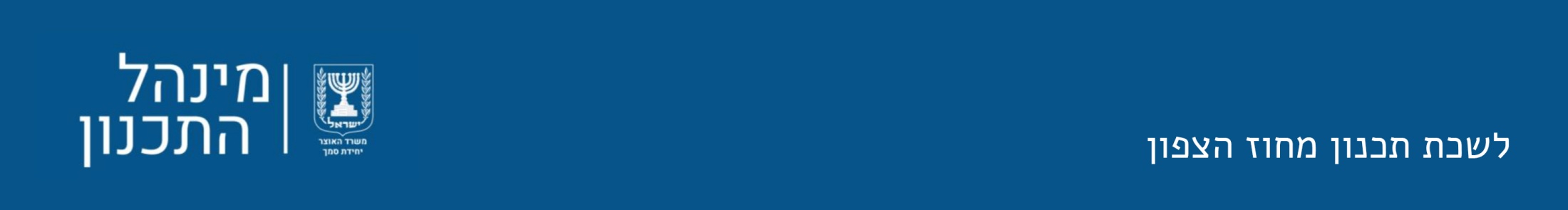 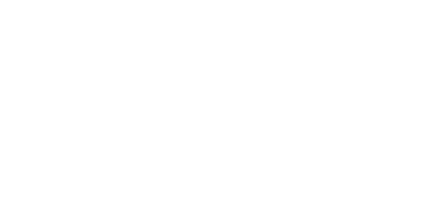 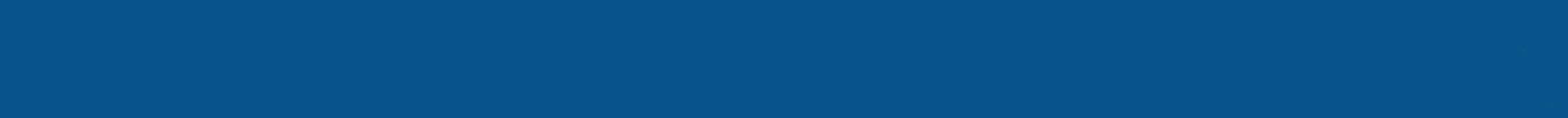 ממוצעי מחיר למ"ר למגורים לפי מחוזות *
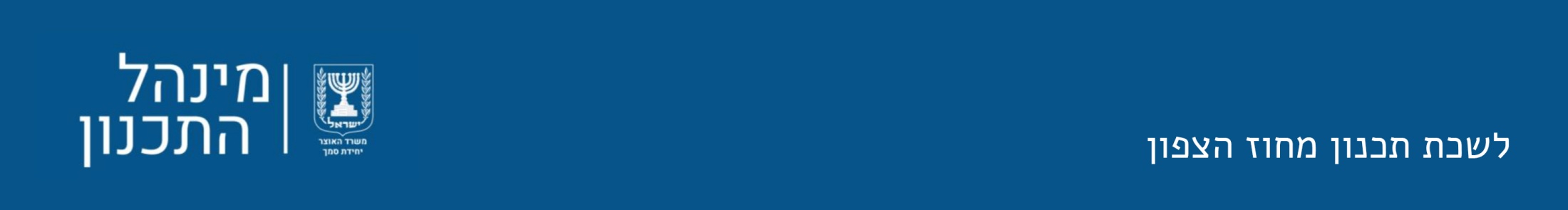 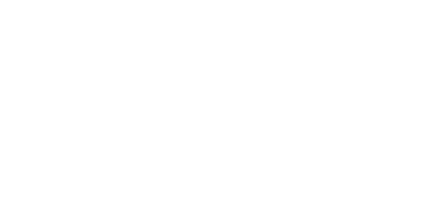 * מדד מחירי דירות על בסיס עסקאות בפועל הנרשמות ברשות המיסים, אתר מדלן.
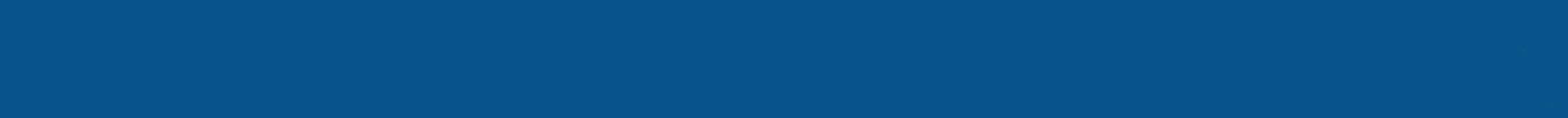 ביטחון ובטיחות התושבים
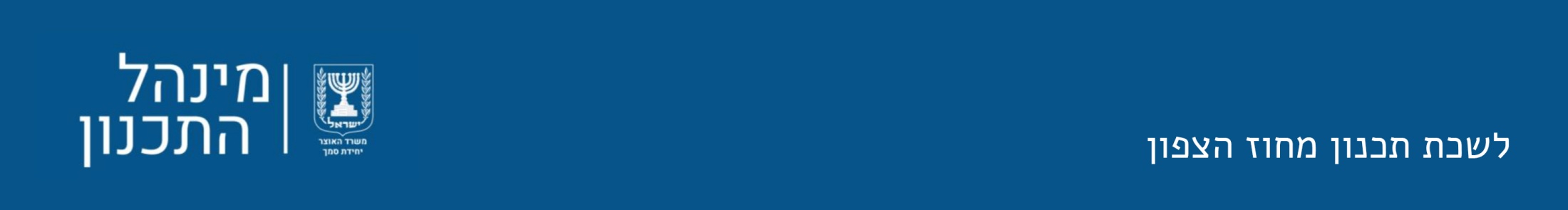 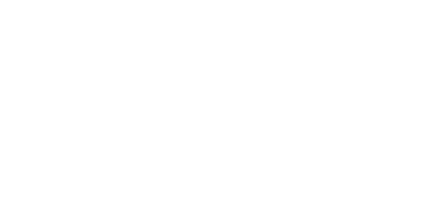 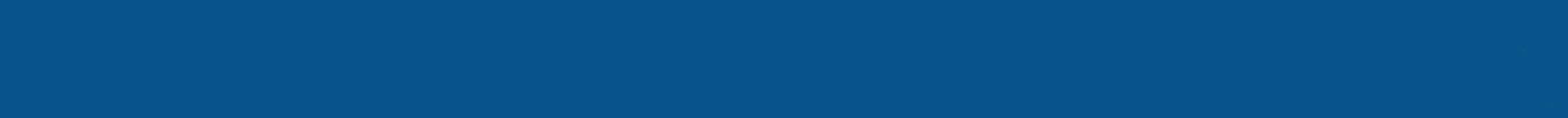 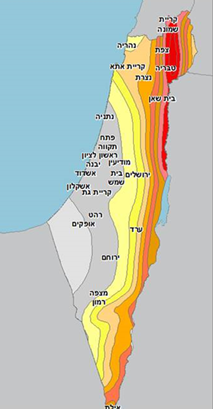 מתוך 10, 9 מהערים החשופות ביותר לרעידות אדמה הן במחוז הצפון
בית שאן, טבריה, אילת, צפת, קצרין, קריית שמונה, חצור הגלילית, ראש פינה, עפולה
מגדל העמק
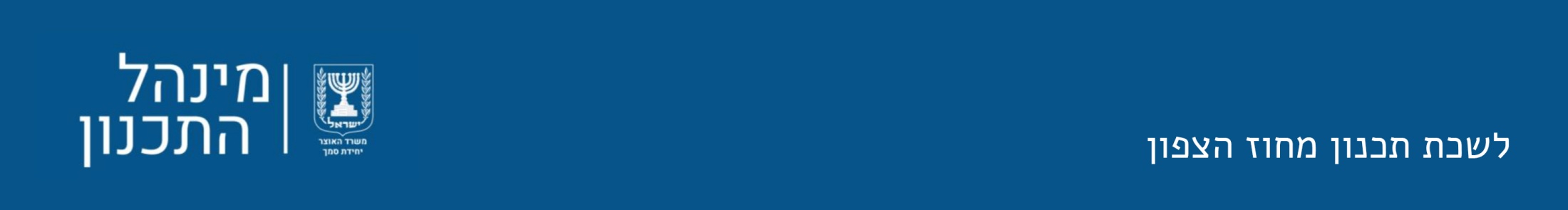 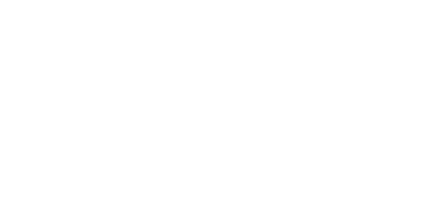 * מינהל התכנון, סיכונים ססמיים
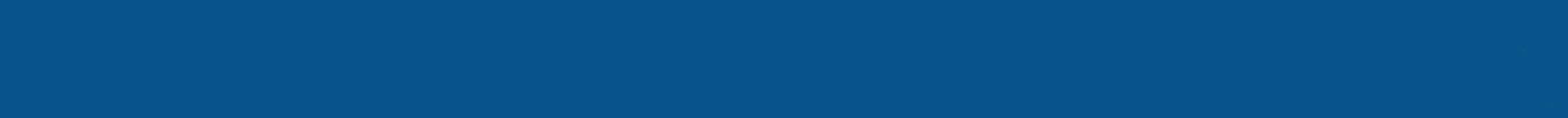 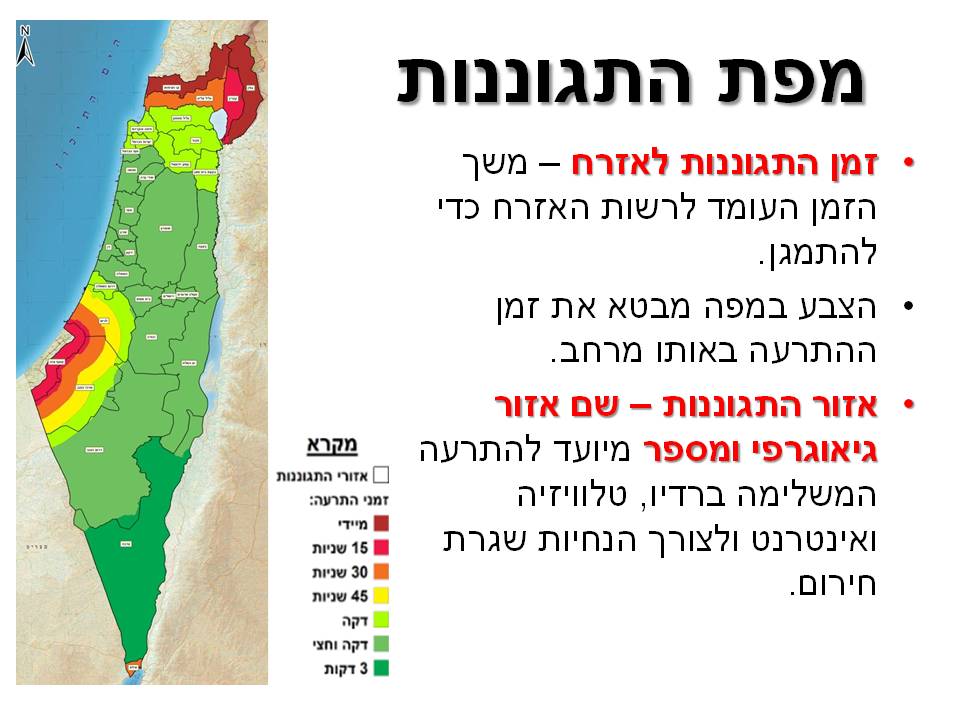 פער באחוזי מיגון העורף במחוז צפון** 
צורך במיגון השכונות תוך שמירה על איכות תכנונית ועל איכות חיי התושבים.
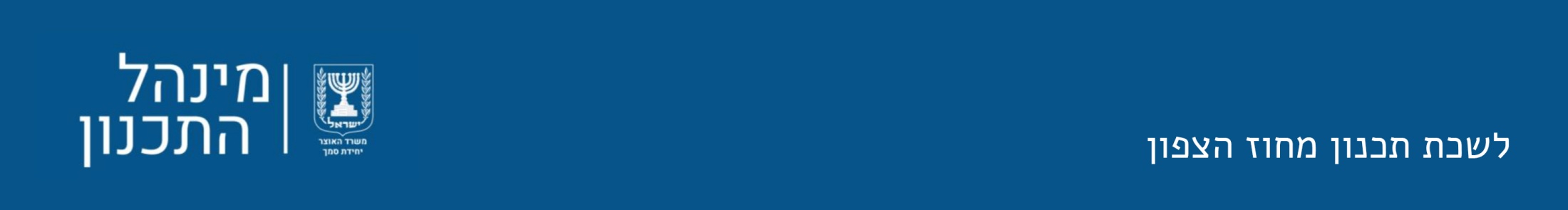 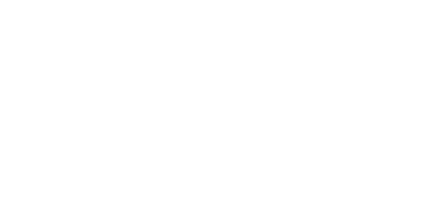 * מפת התגוננות, פיקוד העורף ** עפ"י פרסומי משרד הביטחון 2017
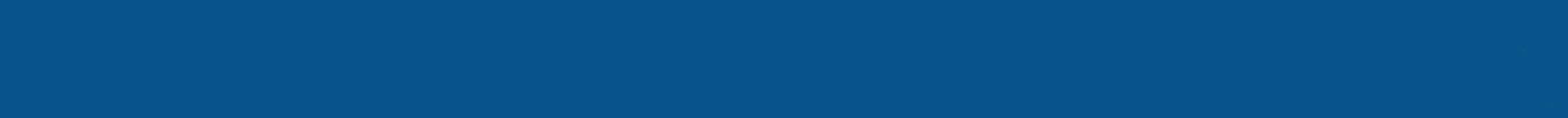 האתגר התכנוני
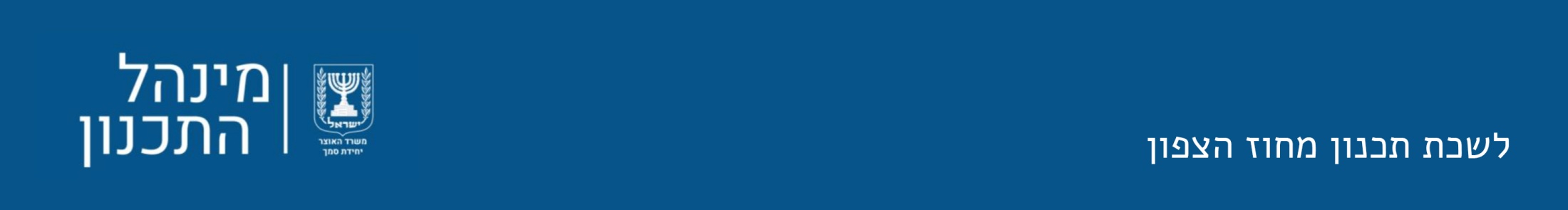 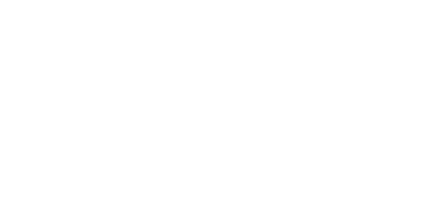 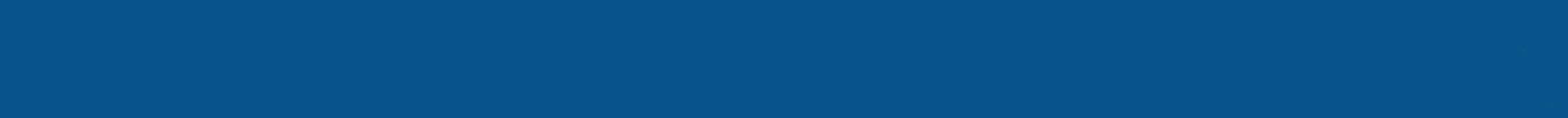 עידוד העירוניות
עדיפות לפיתוח וחיזוק המרקמים העירוניים הקיימים

.
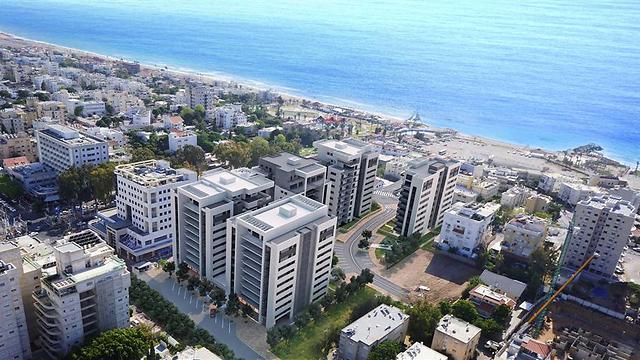 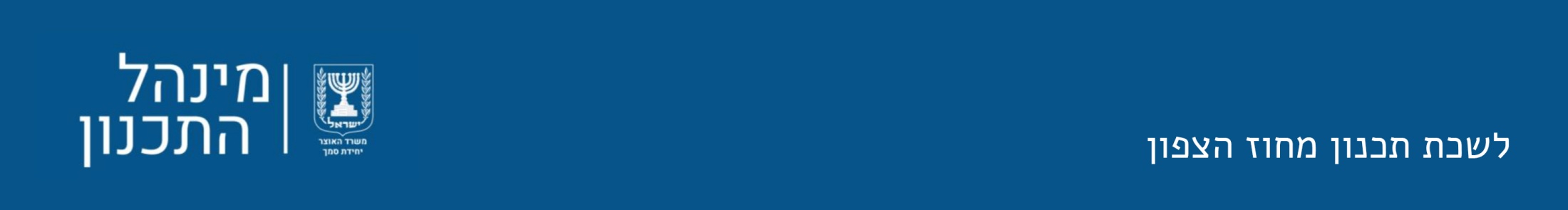 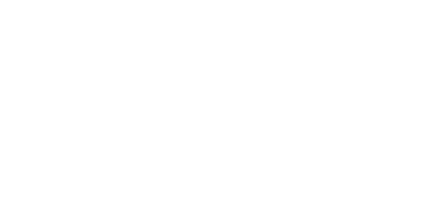 * פרויקט התחדשות עירונית, פינוי בינוי "גן העיר" בנהריה, הדמיה- סלע בינוי
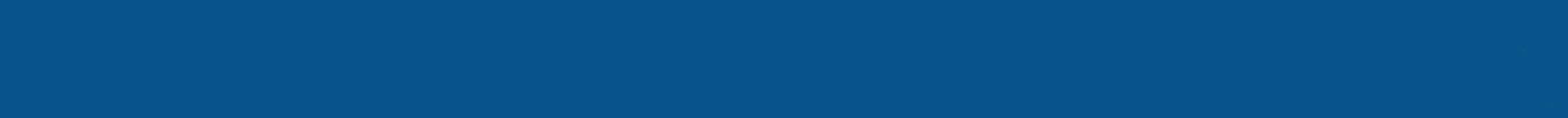 פיתוח וייעול התחבורה הציבורית 
חיזוק הקישוריות והנגישות למוקדי תעסוקה
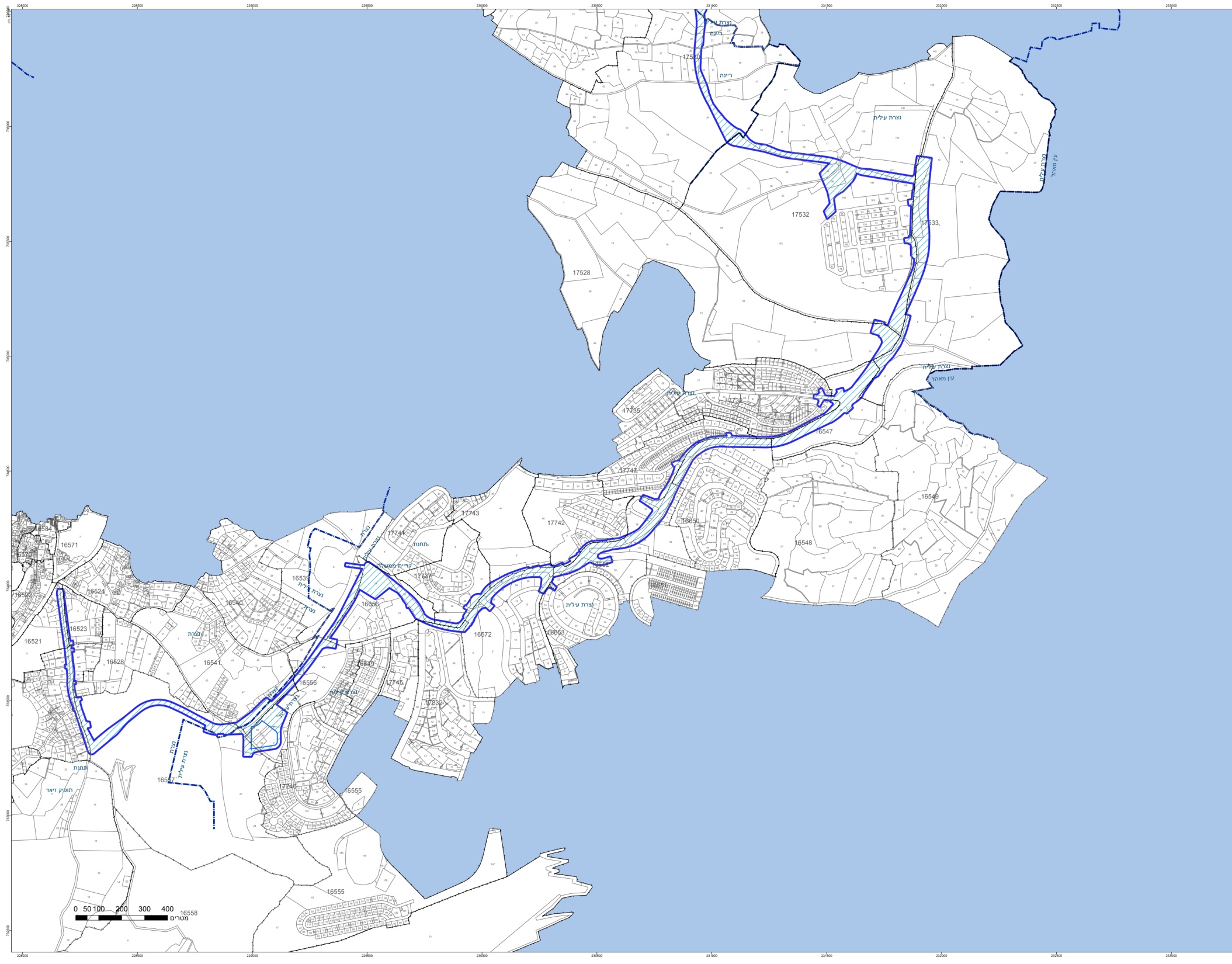 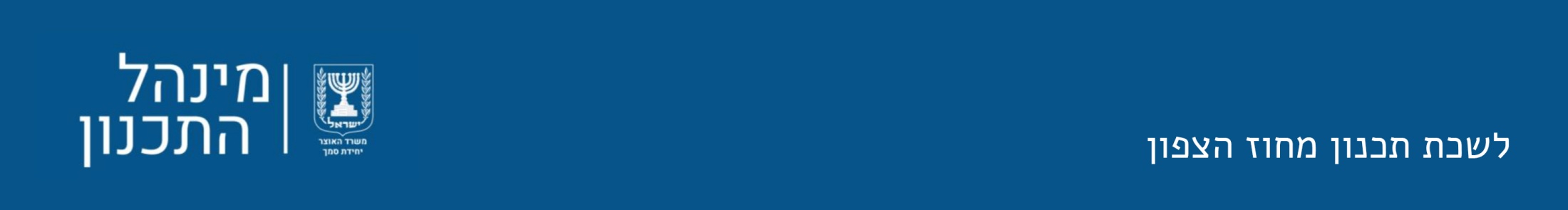 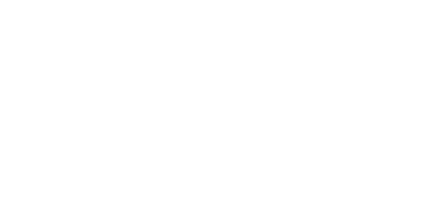 *  תכנון הרכבת הקלה, נצרת- נצרת עילית
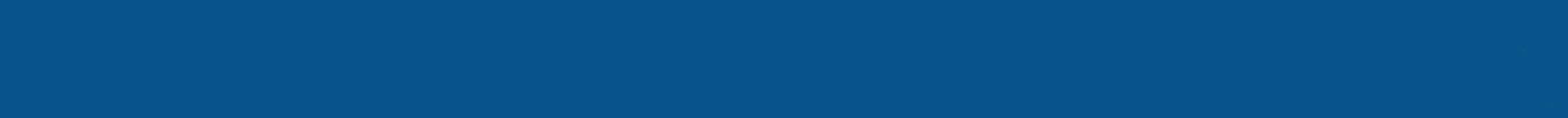 תפרים: חקלאי/כפרי/עירוני/מוגן
תכנון יעיל וחסכוני של משאב הקרקע
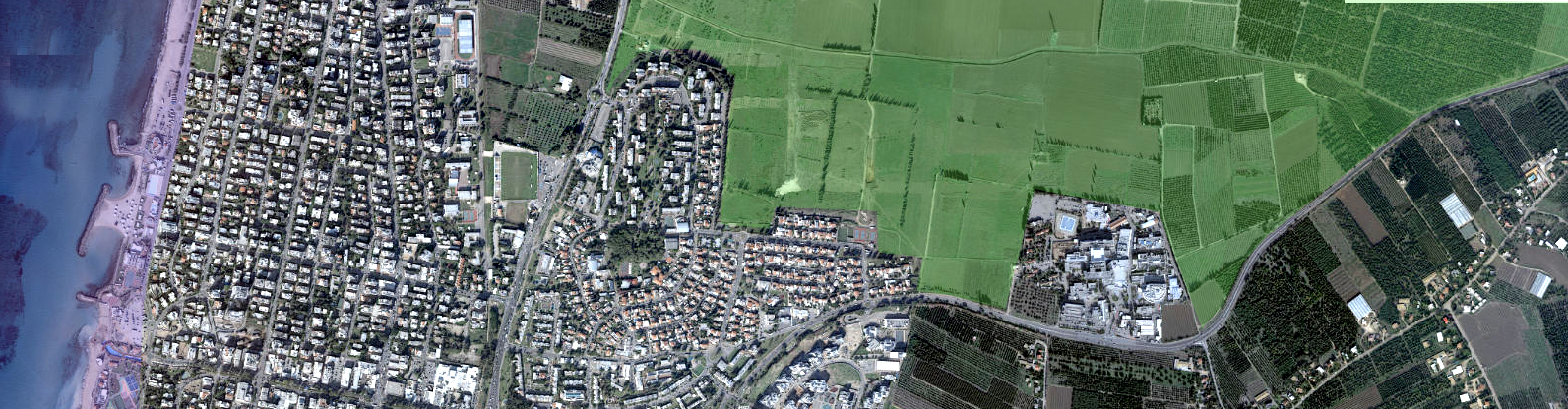 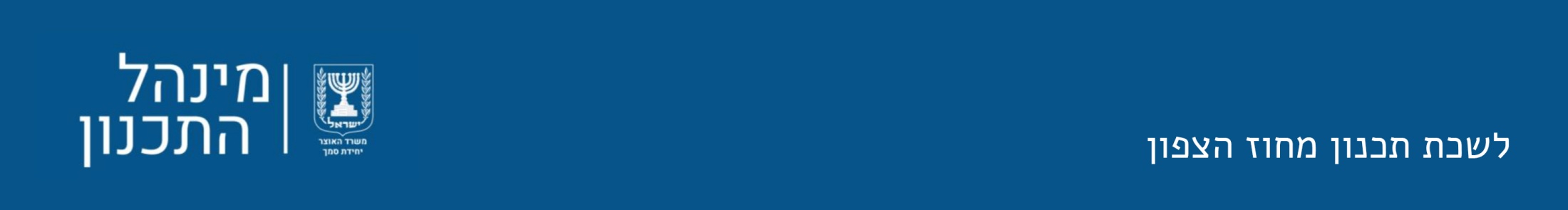 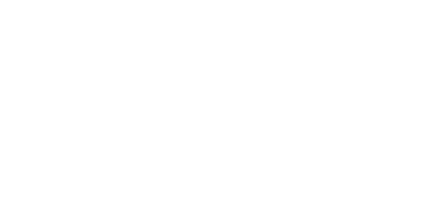 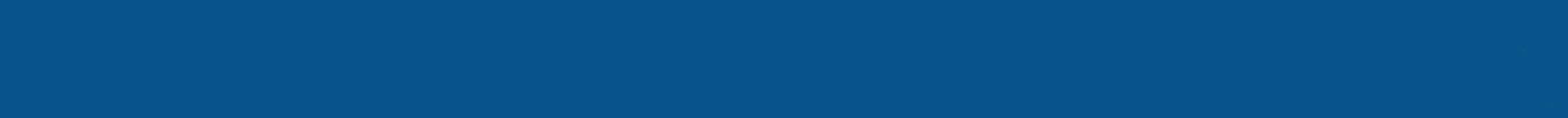 "התחדשות כפרית" - חיזוק היישובים הכפריים תוך הסתכלות פנימה (עיבוי),   
                               ועידוד תמהיל מגוון של מגורים ושימושים נוספים.
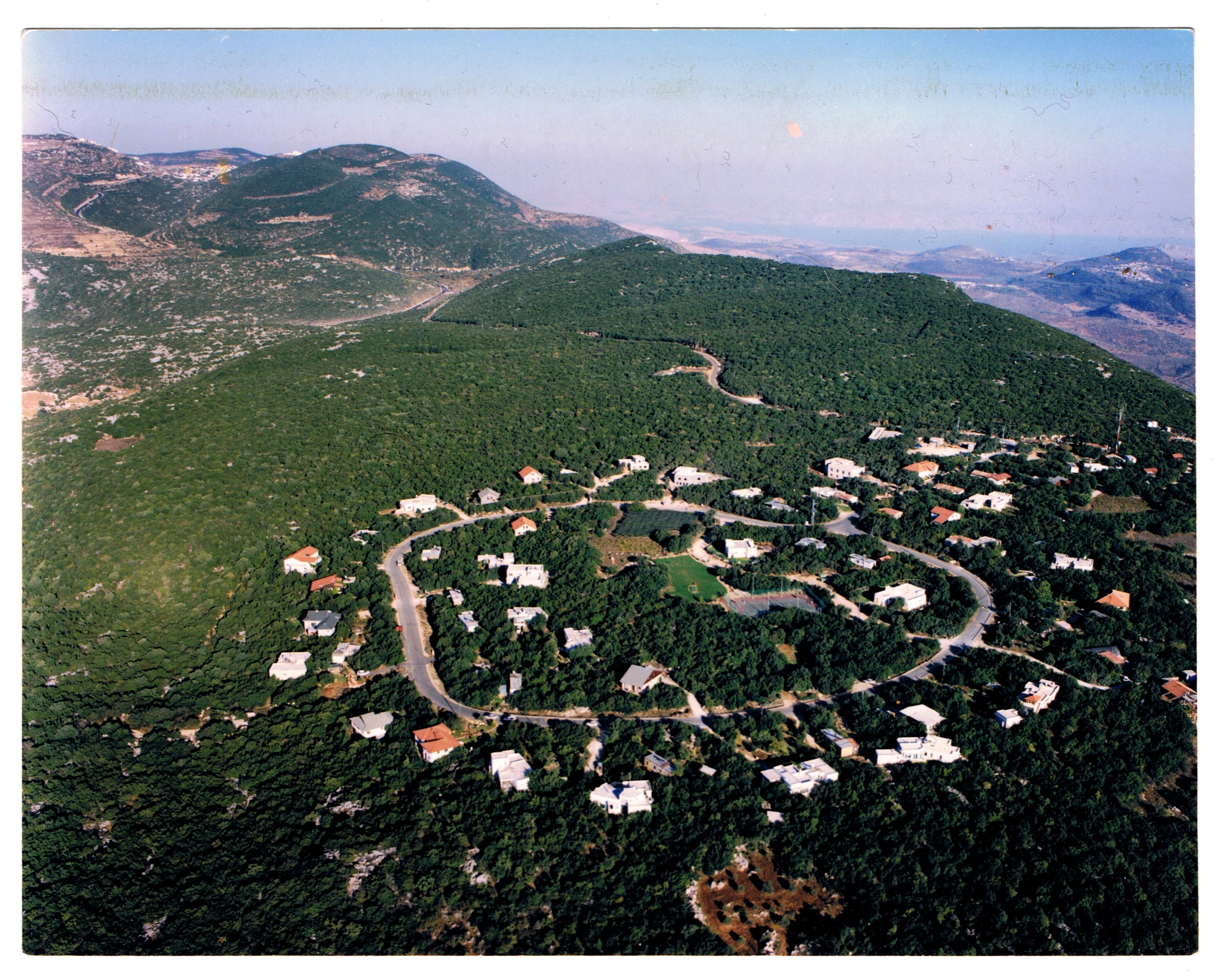 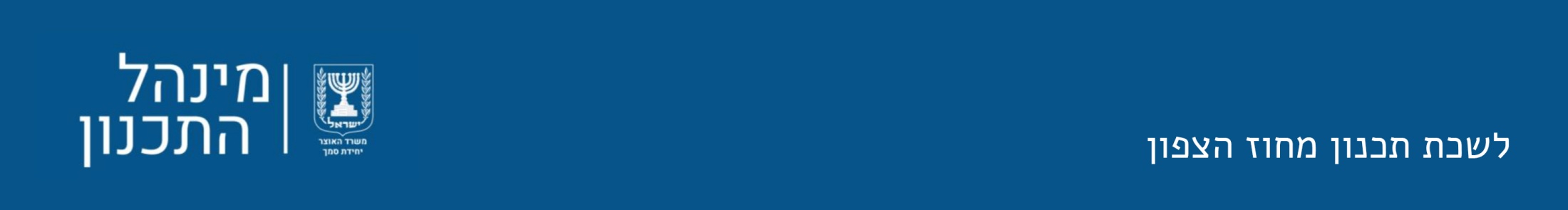 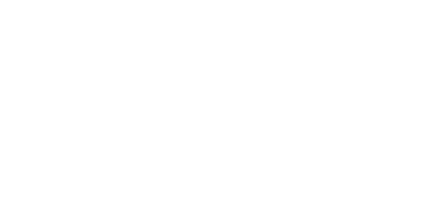 *חרשים, צילום: Wikimedia
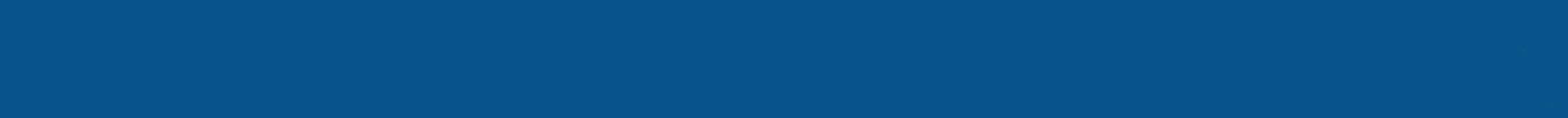 "התחדשות כפרית" - חיזוק היישובים הכפריים תוך הסתכלות פנימה (עיבוי),   
                               ועידוד תמהיל מגוון של מגורים ושימושים נוספים.
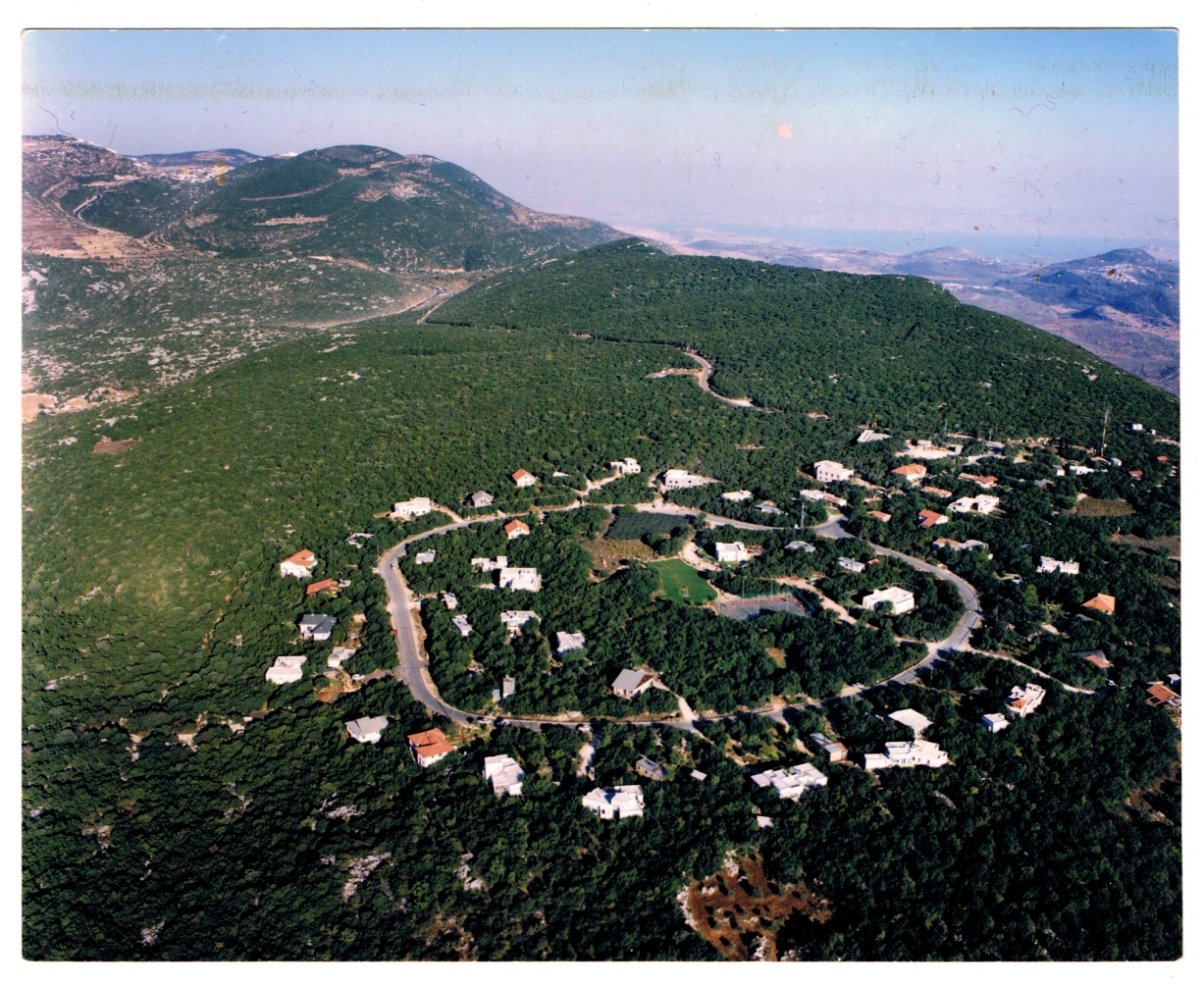 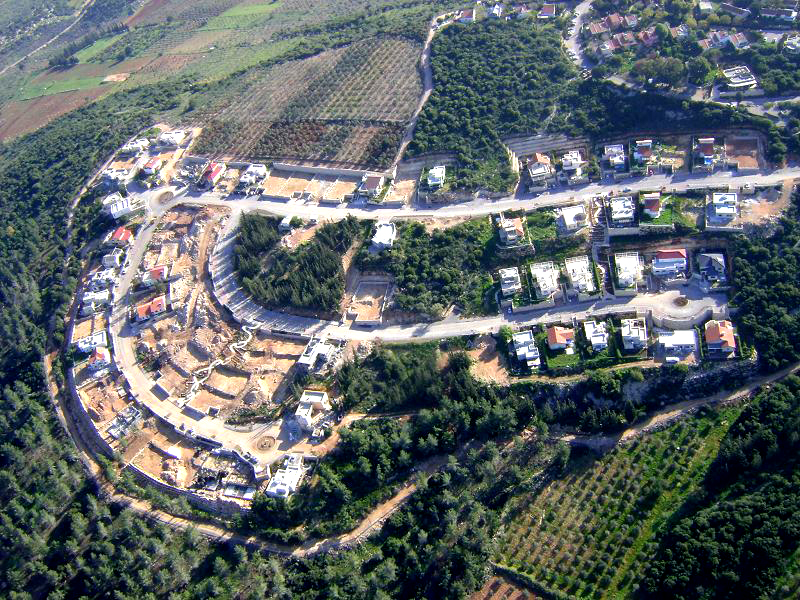 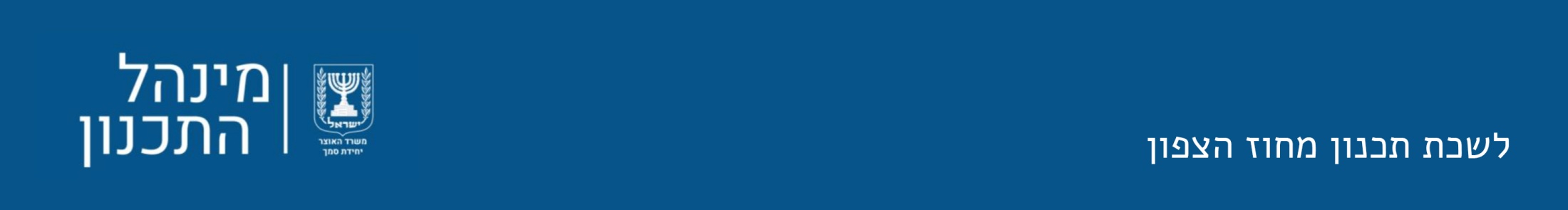 * חרשים: Wikimedia  ** קיבוץ לוטם : אתר קיבוץ לוטם
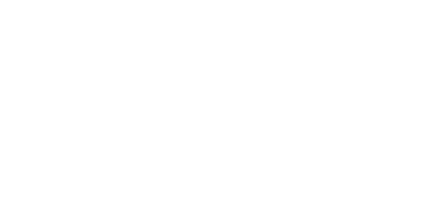 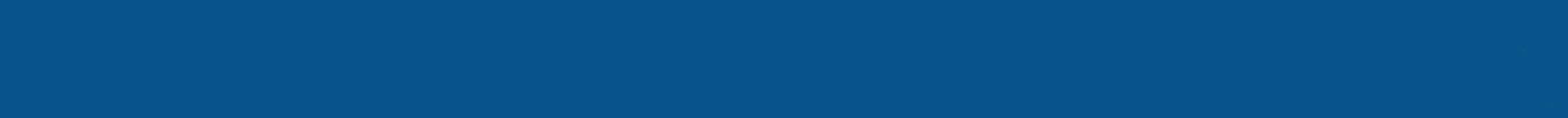 ולבסוף, האתגר הגדול ביותר:
איכות התכנון
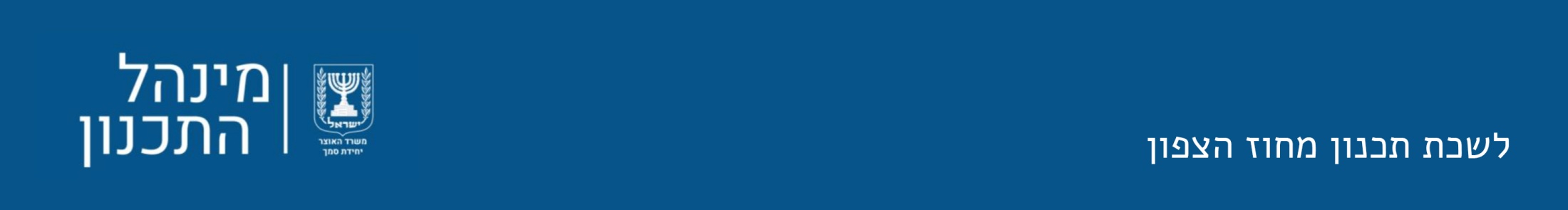 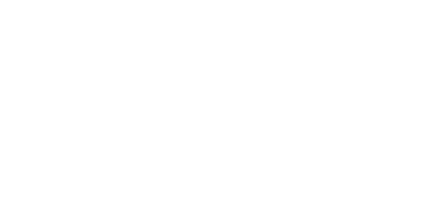 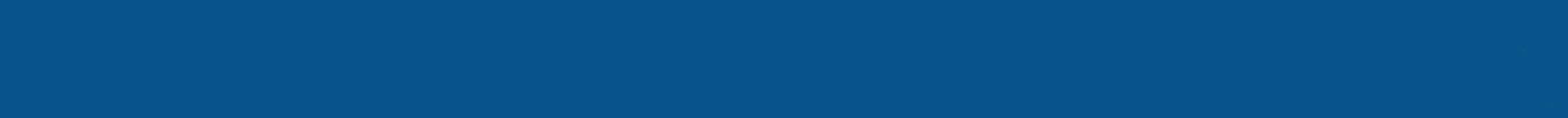 תודה!
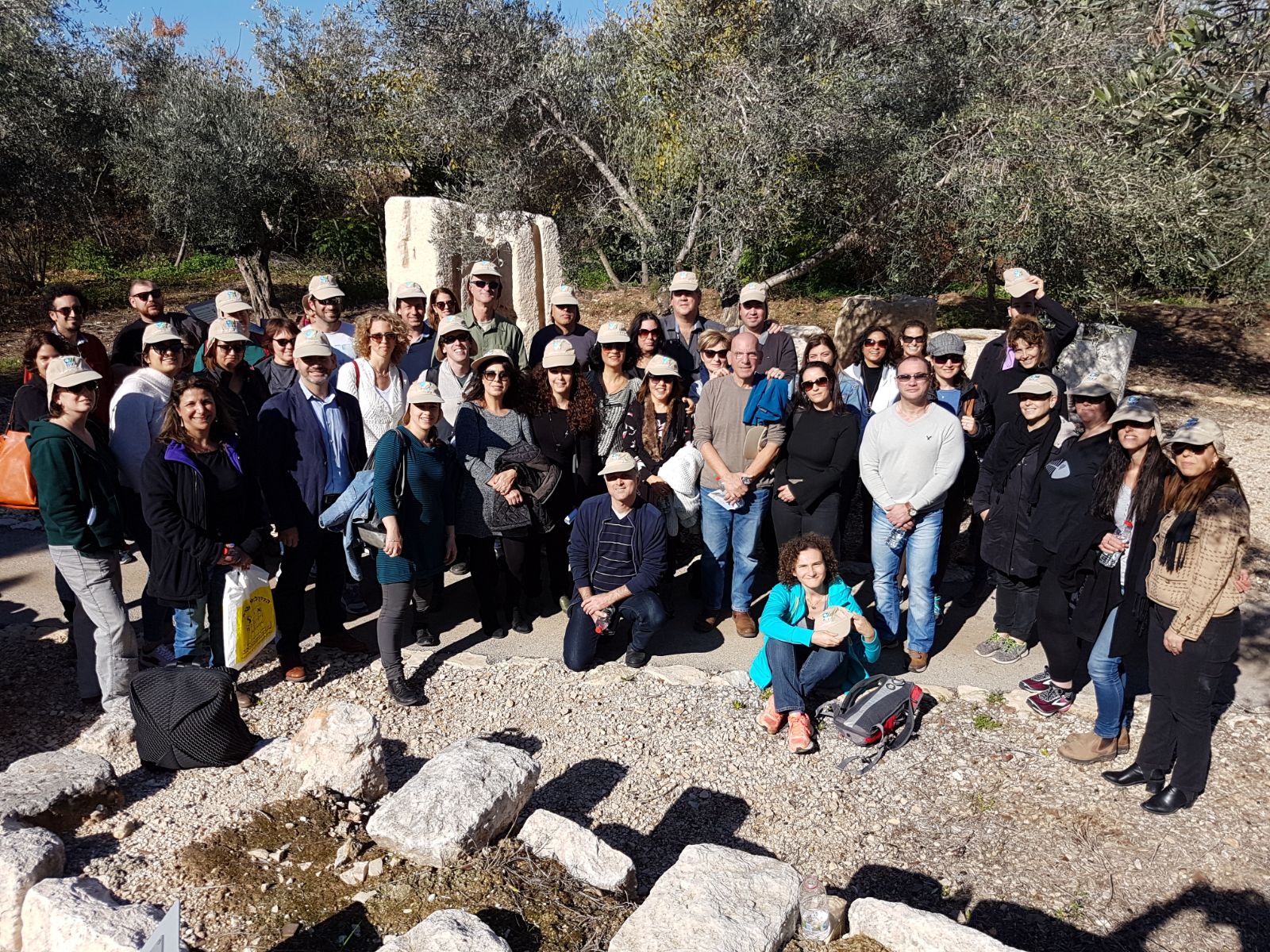 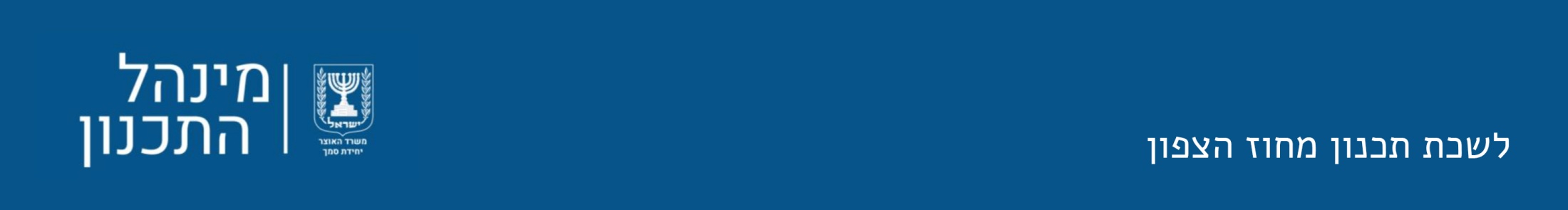 אוֹרי אילן
נייד: 050-6222209
ori@iplan.gov.il
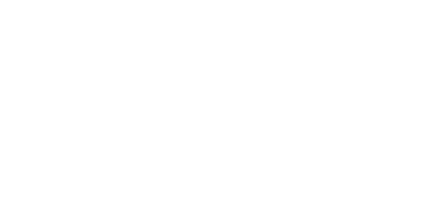